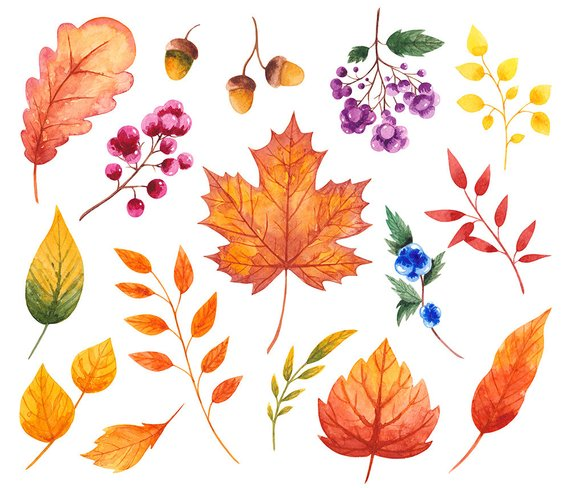 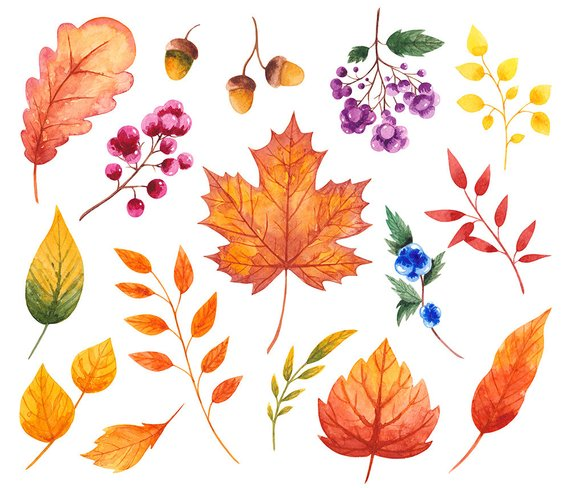 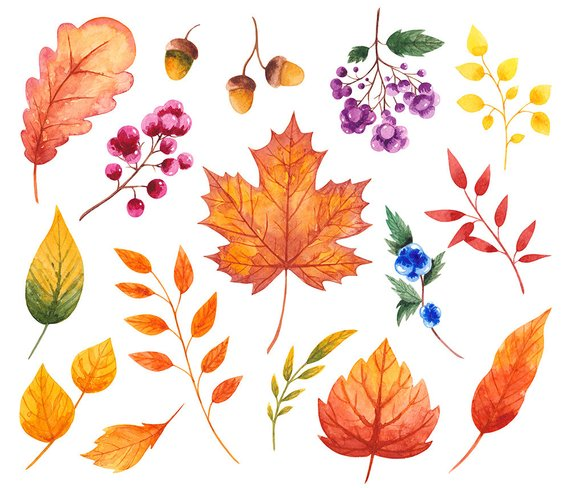 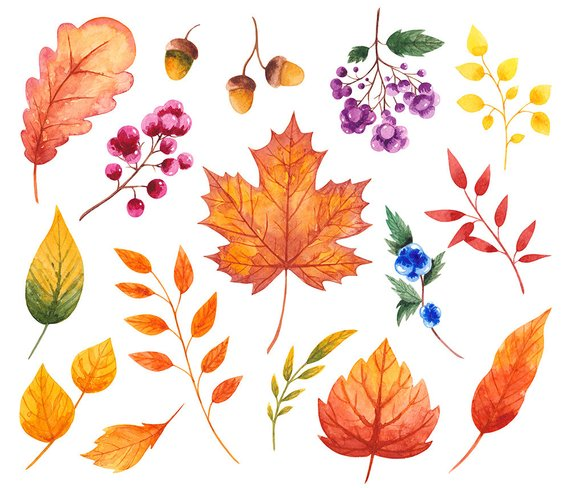 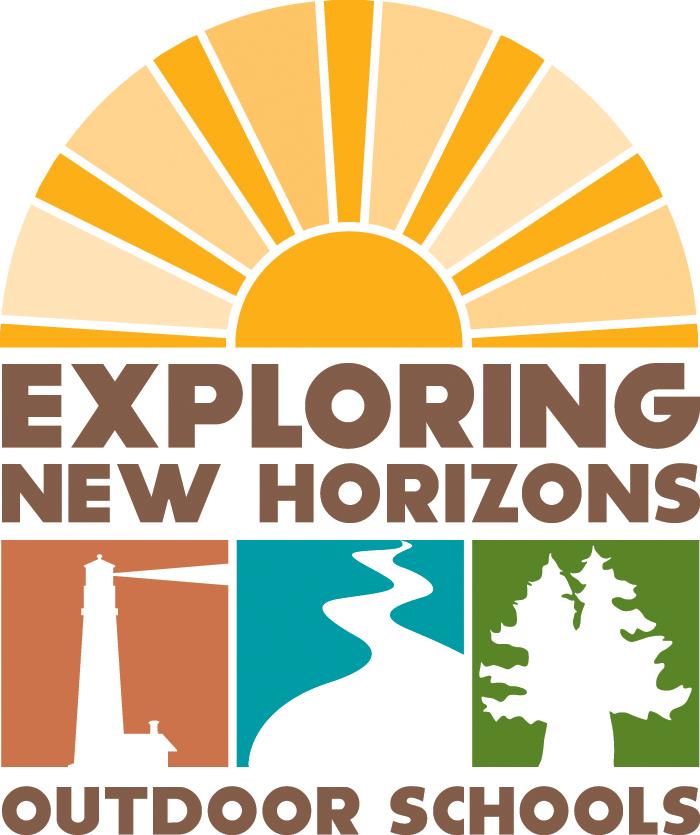 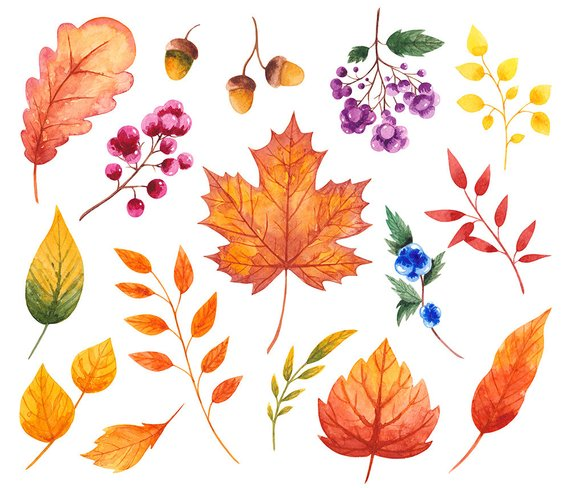 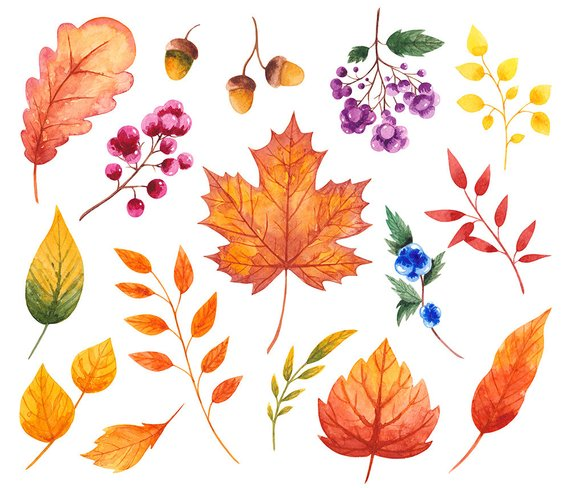 Inspiring, empowering, and transforming children's
lives through outdoor education.
[Speaker Notes: Hello Classroom Teachers! I typed out what I usually say in presentations. You do not need to say it how I typed it at all, these things just cover the bases well. If you forget things, the kids will just ask you about it at the end! 

-Exploring New Horizons has been around for 40 years and we have kids come every week of the school year.
- You are coming to our Scotts Valley, Redwood Glen site. Does anyone know when you are coming?]
The Outdoor School Journey 
starts at your school!
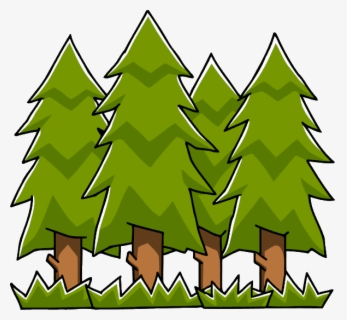 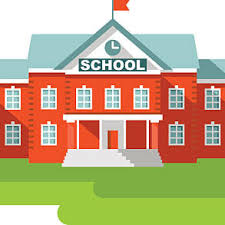 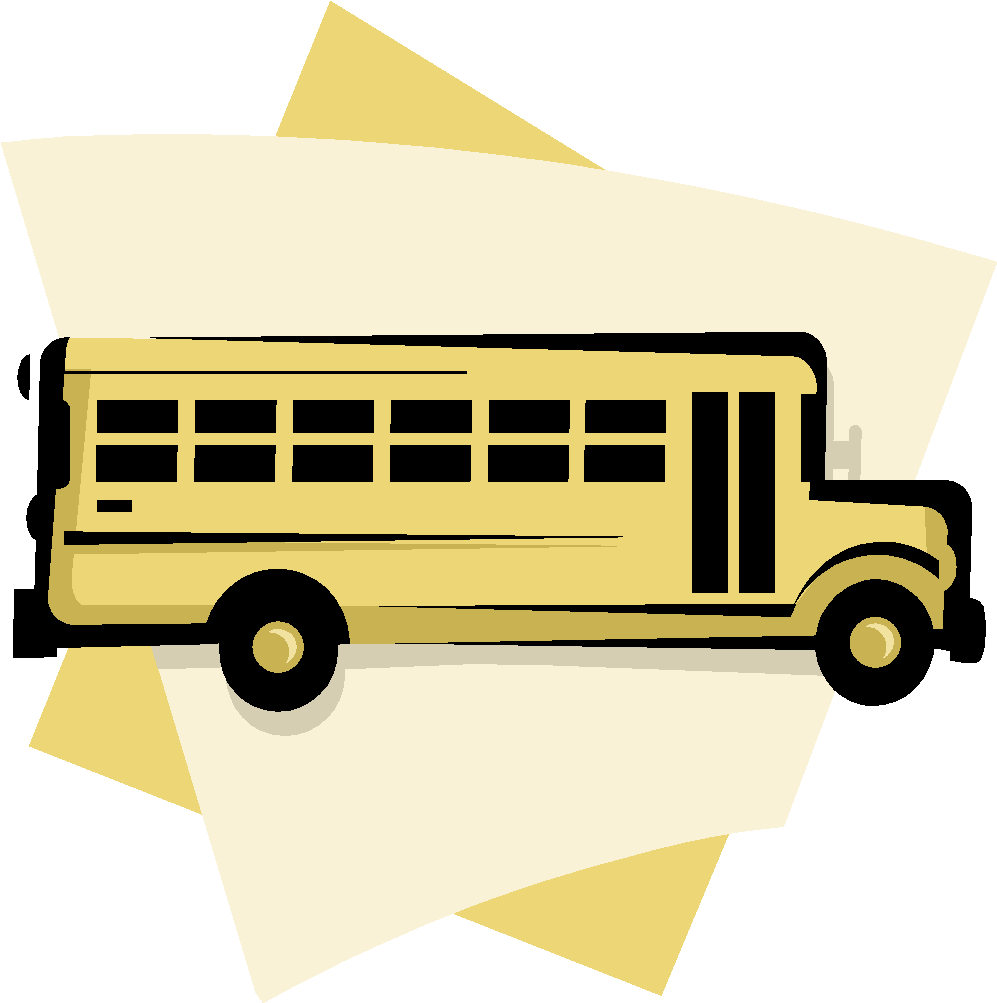 Make sure you’ve got everything you need for the
 WHOLE WEEK!
[Speaker Notes: You will get a packing list that will tell you how many shirts, pants, socks, underwear- and what exactly to bring, so don’t worry about it just yet.]
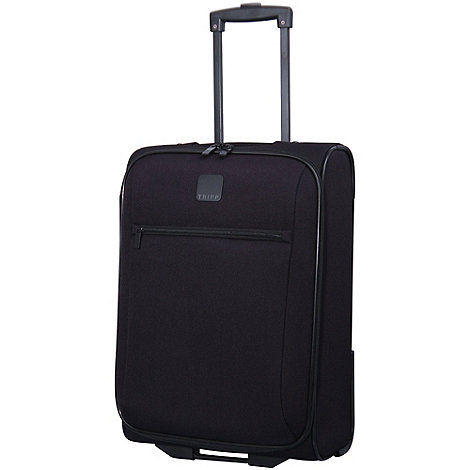 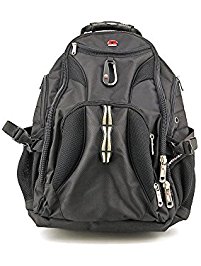 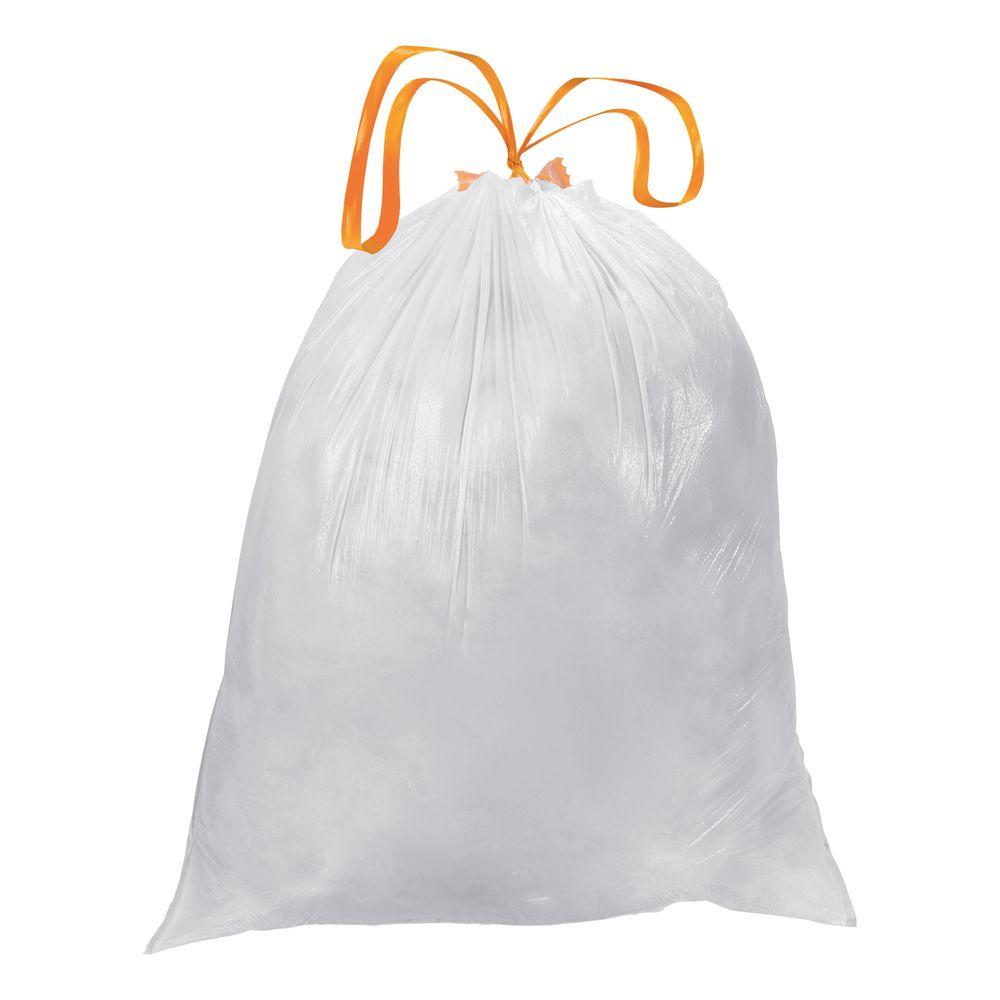 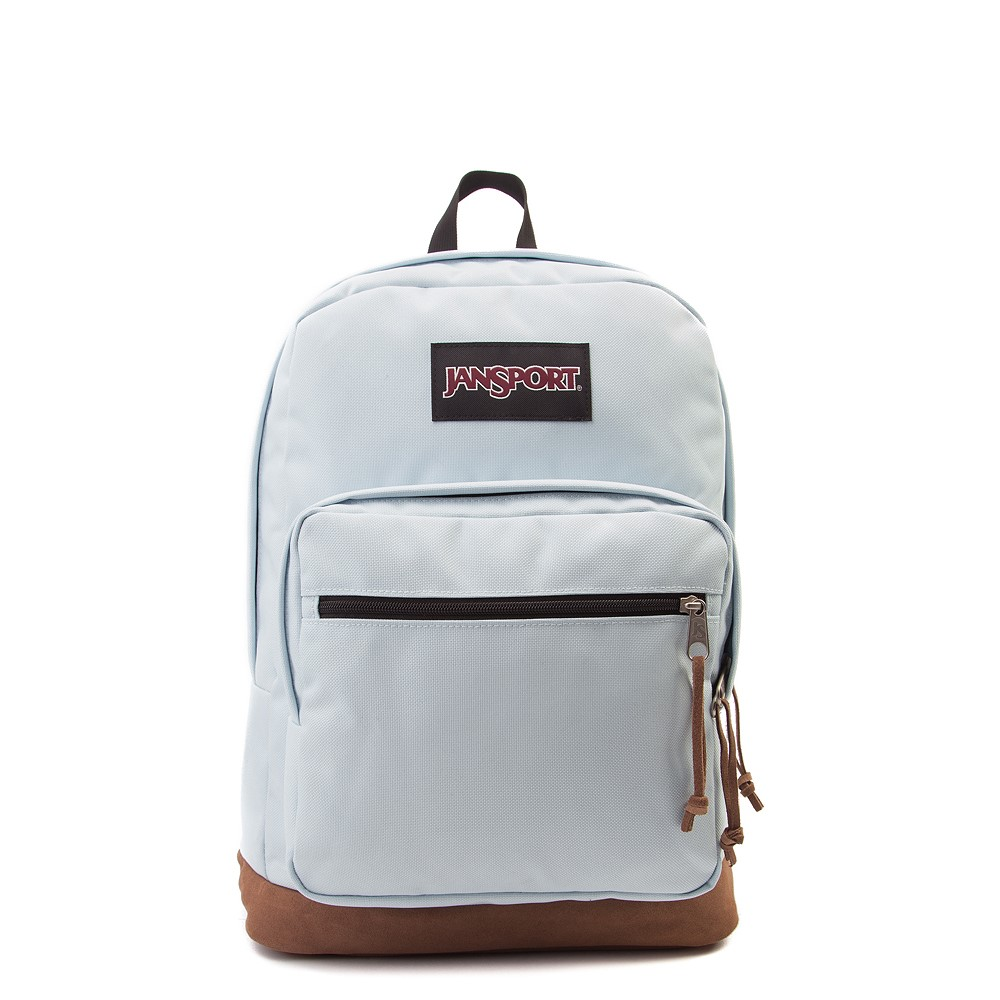 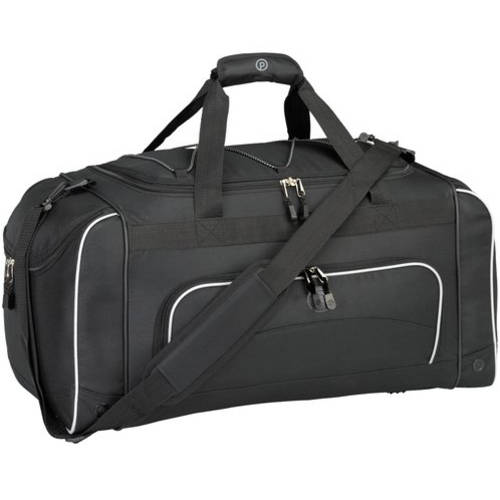 or
To pack your Sleeping Gear
To pack your Clothes
For taking on your 
Day Hike
[Speaker Notes: But you need THREE BAGS-
a bag for your clothes (suitcase or duffel bag, whatever you have)
a bag for your sleeping gear- a pillow and sleeping bag or twin sheets and a blanket. We recommend bringing your sleeping things in a large bag that will keep your things dry in case it is a rainy first day. A garbage bag works great! 
And a backpack for your hikes and for on the bus]
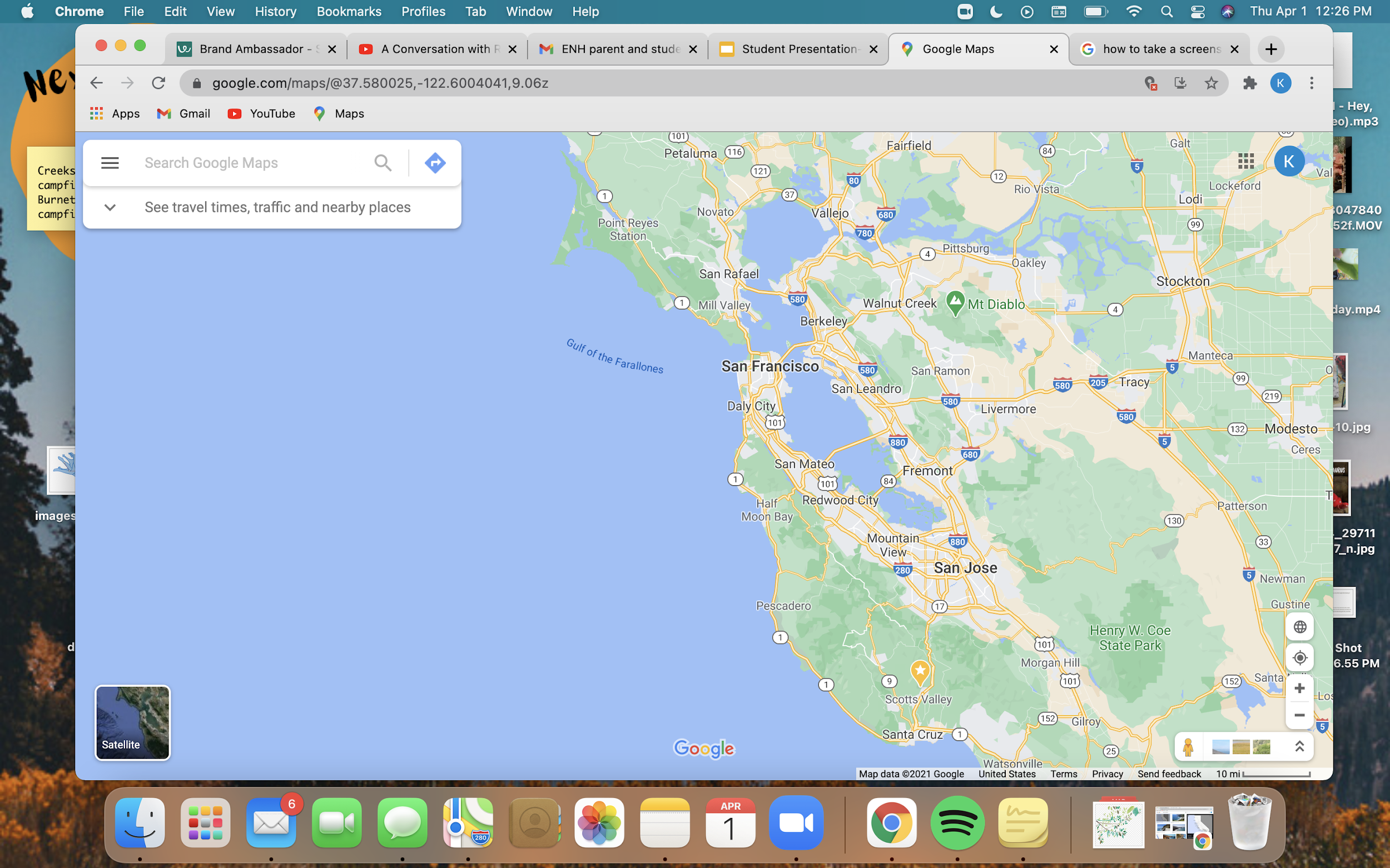 Where are we going?
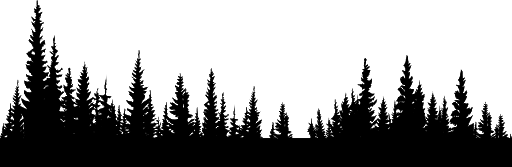 Redwood Glen, Scotts Valley ★
[Speaker Notes: The Sempervirens site is in Scotts Valley, California. Right outside of santa cruz and about 25 miles south of San Jose. You will take a ___hour bus ride down toward the coast, near Santa Cruz, to a redwood site in Scotts Valley.]
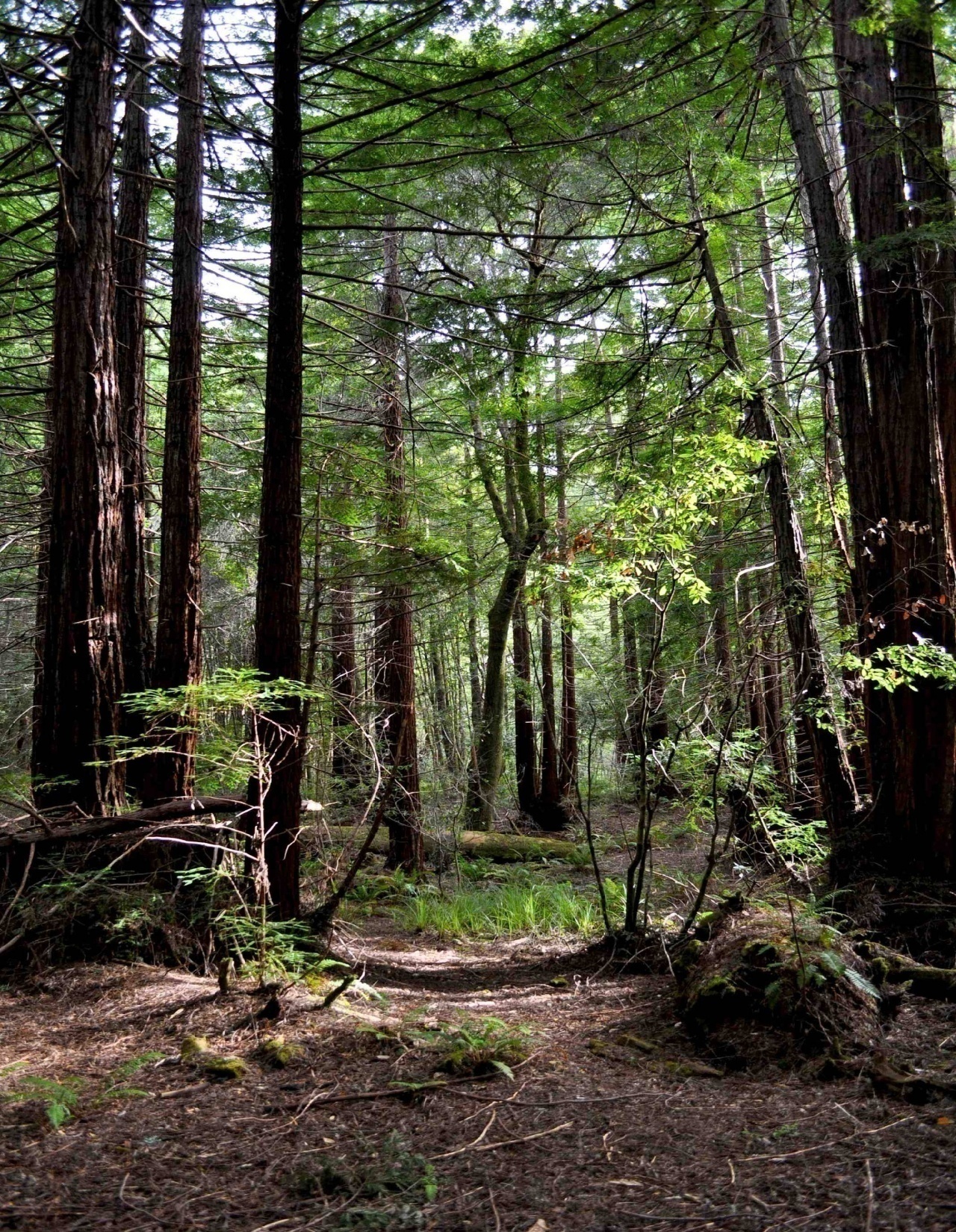 The Redwood Forest
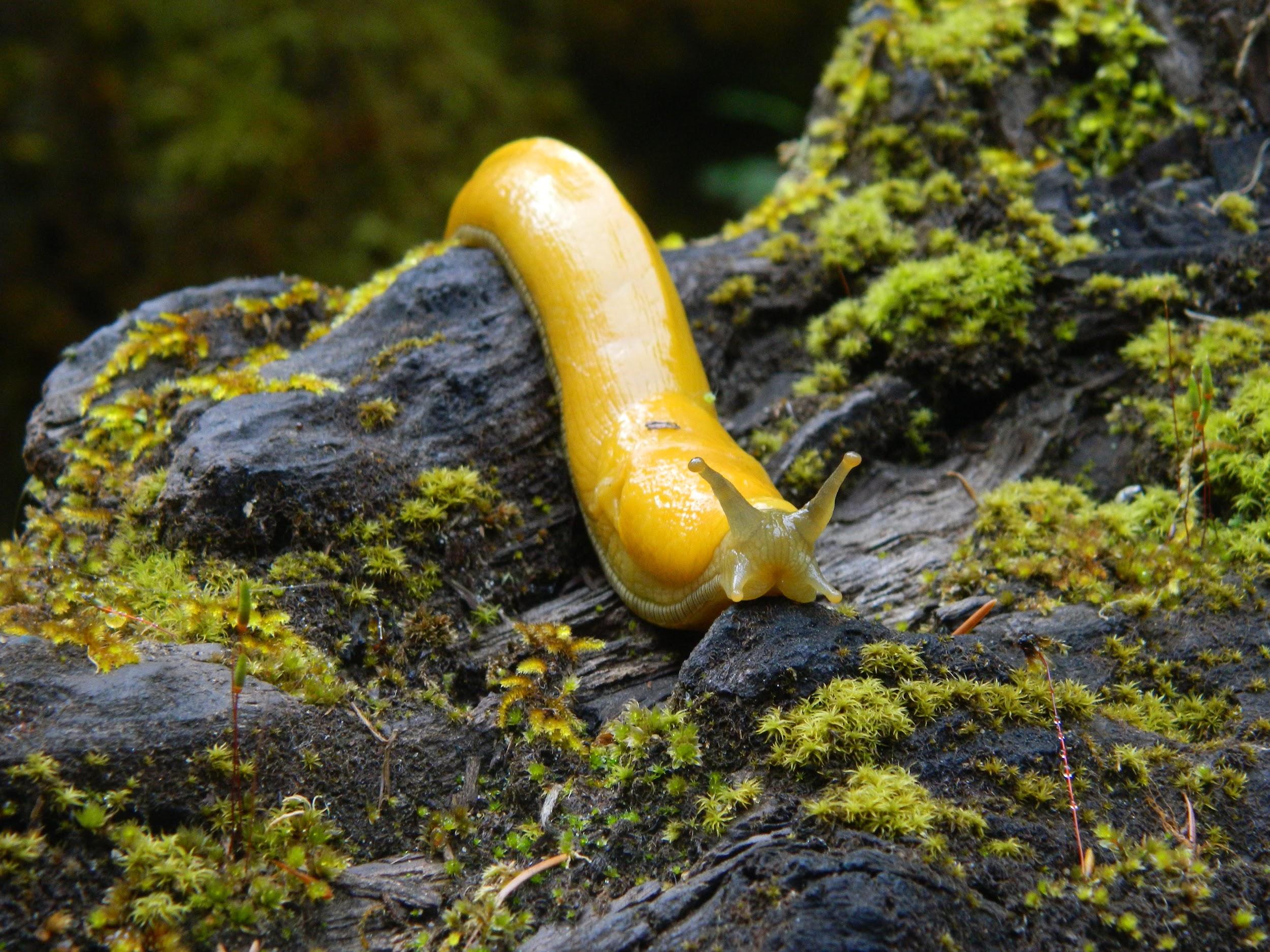 [Speaker Notes: Then you will find yourself in the redwood forest!
 Raise your hand if you have ever seen a redwood tree. 
Keep your hand raised if you know one fact about redwood trees that you would like to share. 
(Call on kids, take about 4-6 answers. They usually say they are the tallest trees in the world, I ask how tall the tallest tree is – 379 ft tall. They have fire resistant bark, really thick, red, bark. Their roots are shallow but go out super far. Their cousins, the Giant Sequoias, are the world's widest trees and reproduce with fire)
You will learn many more facts about redwood trees while you’re at outdoor school, you will become redwood experts and get to share that knowledge with your naturalists if you didn’t get to share today.]
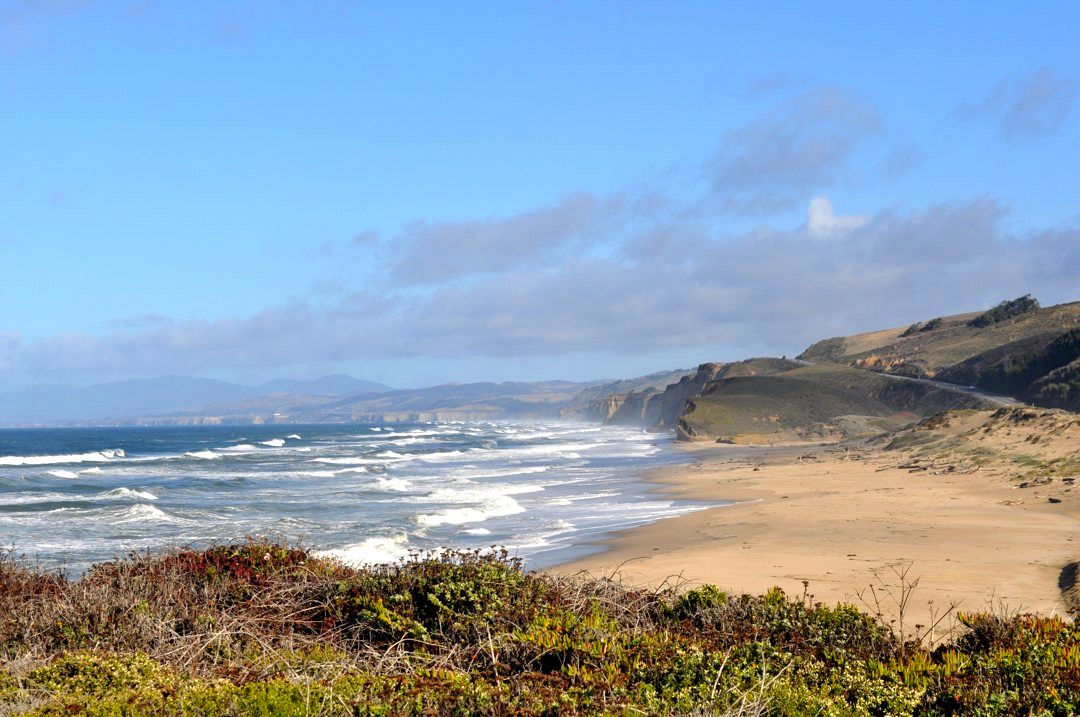 Pacific Coast!
[Speaker Notes: We’ll be close to the Pacific Ocean, plus you get to spend an entire day at the beach when you’re at outdoor school!]
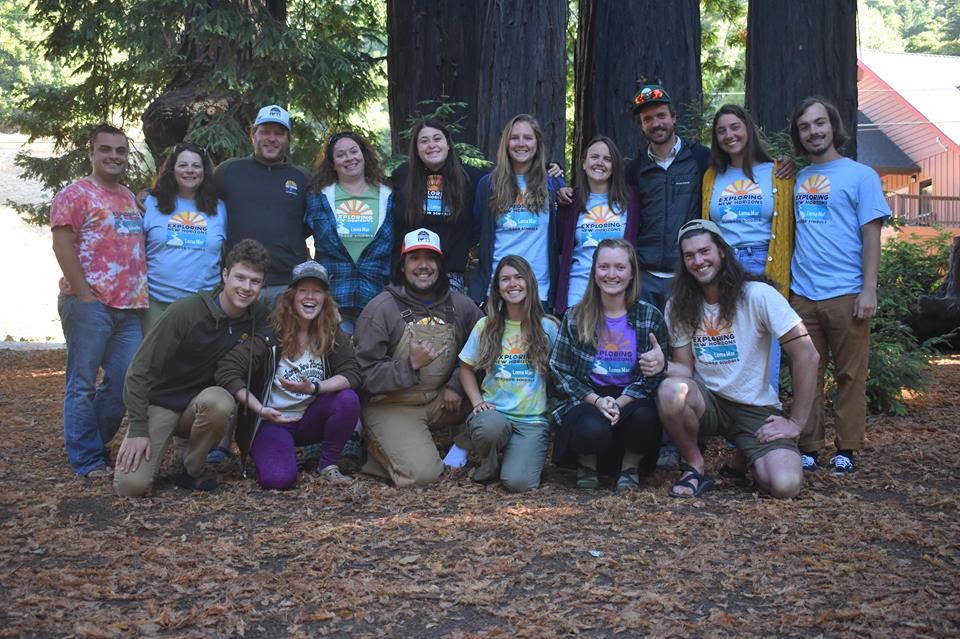 WELCOME!
Naturalists, Health Care Supervisor, Principal and Classroom Teachers!
We’re all here to help, just ask!
[Speaker Notes: Then you will meet our Scotts Valley staff. We are all passionate about the outdoors and teaching, and have studied a wide range of things, so ask us questions! You will hang out with a Naturalist all week, we call them that because they study nature and they will be the ones taking you on hikes each day. We also have a Program Director/Principal, Assistant Director/Principal, and Health Supervisor. It is a super fun and safe place that we know really well. Also, your classroom teachers will be there so you will have familiar faces to help you out as well.]
Bring a LUNCH for the first day…
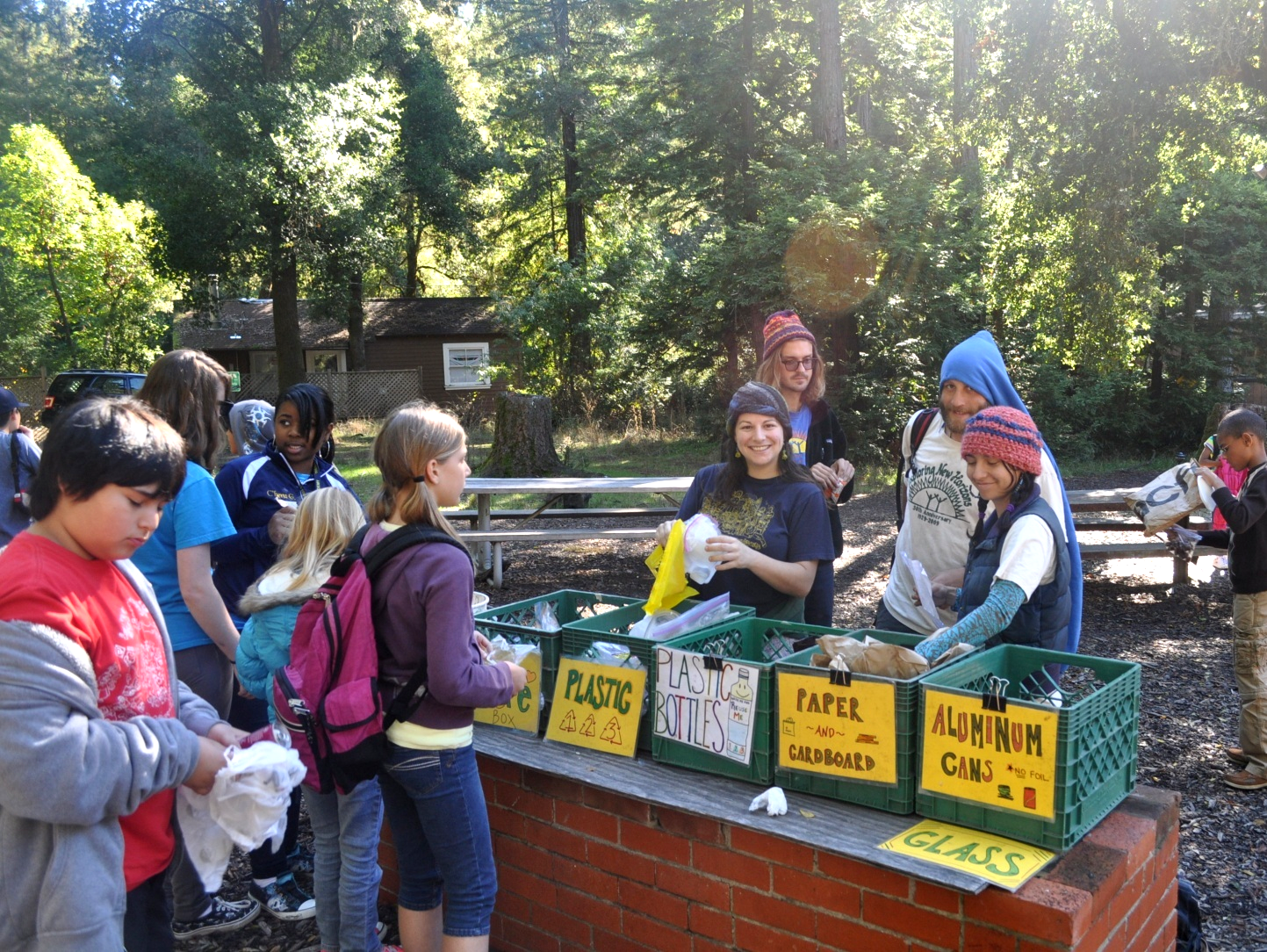 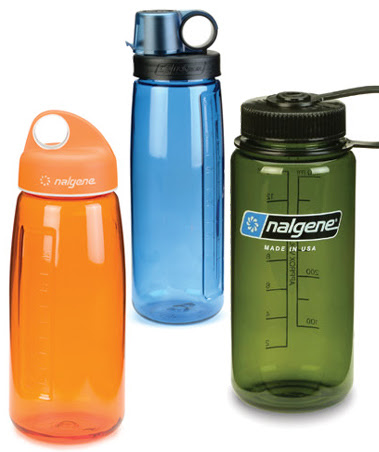 Remember to pack a water bottle!
[Speaker Notes: Then you will eat lunch, and you need to bring your own lunch for the first day, but then after that we will feed you breakfast, lunch, dinner, and snacks for the rest of the week. It might seem like a good idea to pack some extra snacks in your luggage for later, but please DO NOT have any extra food anywhere besides your lunch bag- we can’t have food in the cabins. 

Any ideas why we can’t have food in the cabins? Animals, right! Who wants to tell me one animal that could get into the cabins if we had food in there? 
(take a bunch of ideas. When they mention bears, tell them we do not have bears in the Santa Cruz Mountains – we used to but about 100 years ago they were hunted to extinction.) Anyway, reiterate that those are all great examples of animals (mice, rats, ants, racoons, ect.) that could get into the cabins and maybe leave you a present behind if they got into your food. No food candy gum or medicines in the cabin.]
Health Care Supervisor &  Health Habitat
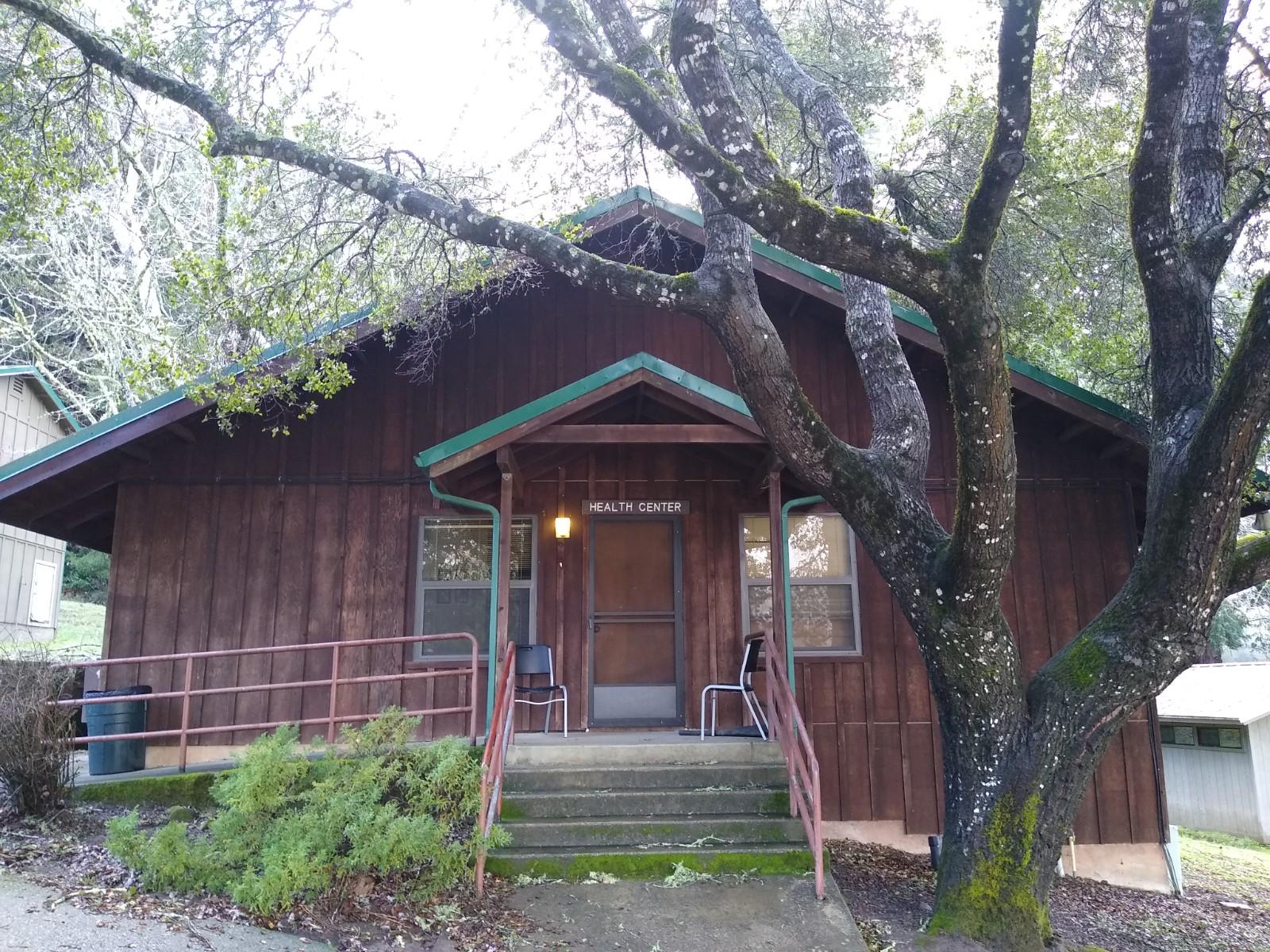 All medications are kept in our  health habitat
Keep your Inhaler & EpiPen   with you AT ALL TIMES
No food or medicine in the cabins!
[Speaker Notes: If you are bringing medicine to camp, make sure it is in a bag with your name on it and on your first day you turn it into our Health Supervisor..]
Cabin Groups!
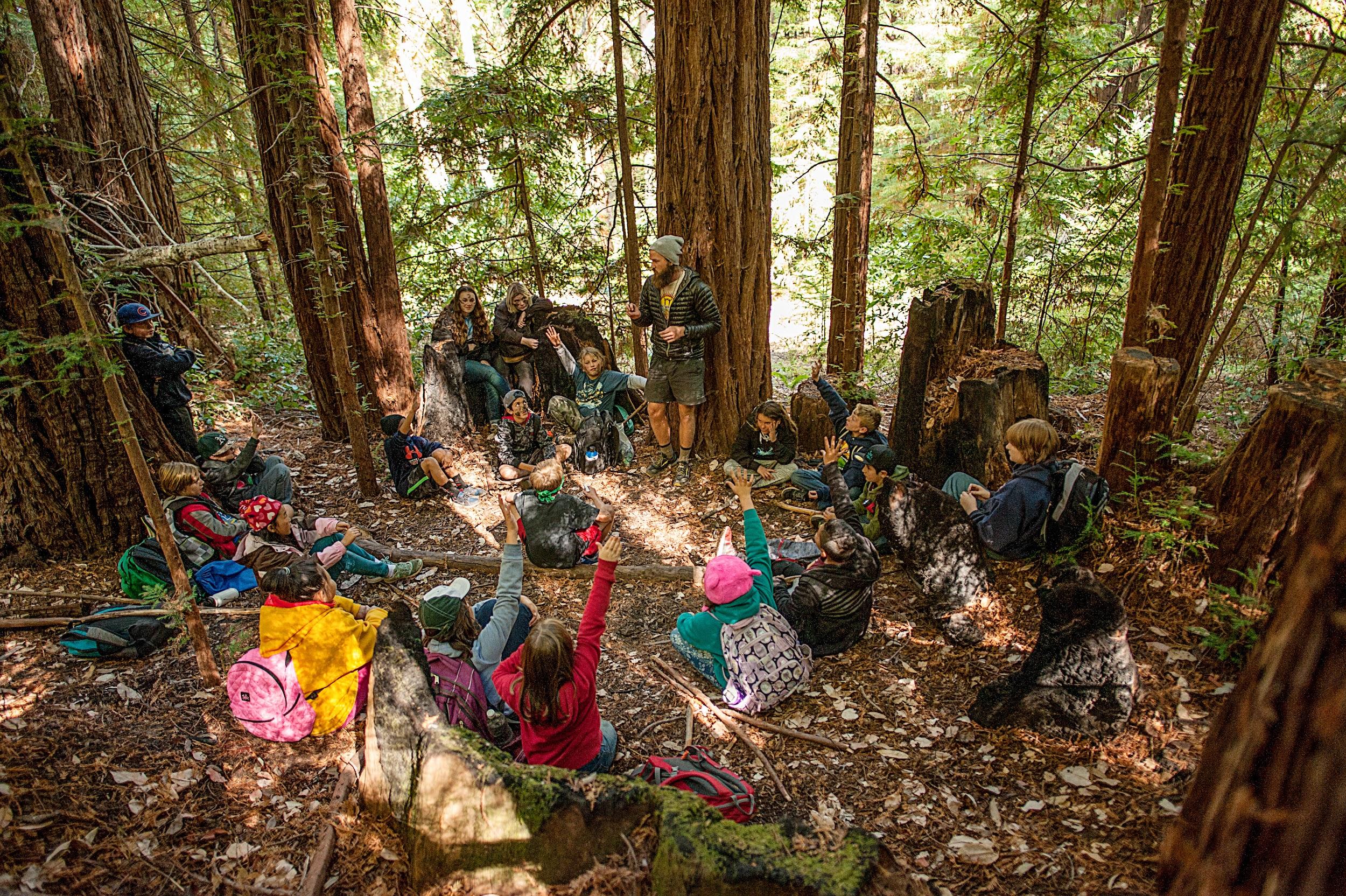 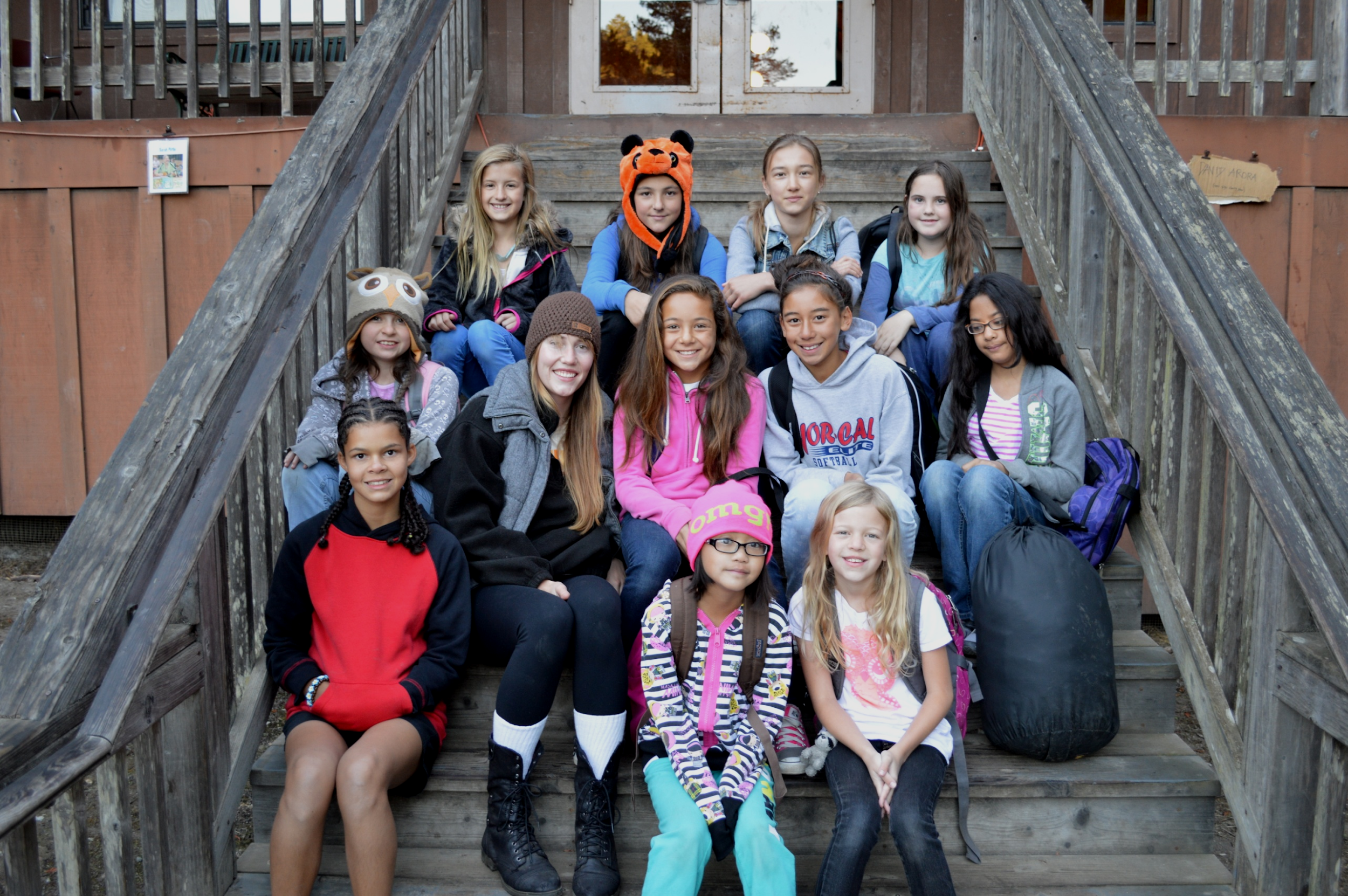 8-10 students & your Cabin leader!
[Speaker Notes: Then you will find out who is in your cabin! If you are staying in a girls cabin, you will be in one village. If you are staying in a boy’s cabin, you will be in the other village. (That’s slightly more gender inclusive language). There will be about 8 to 10 kids in a cabin]
Dorms!
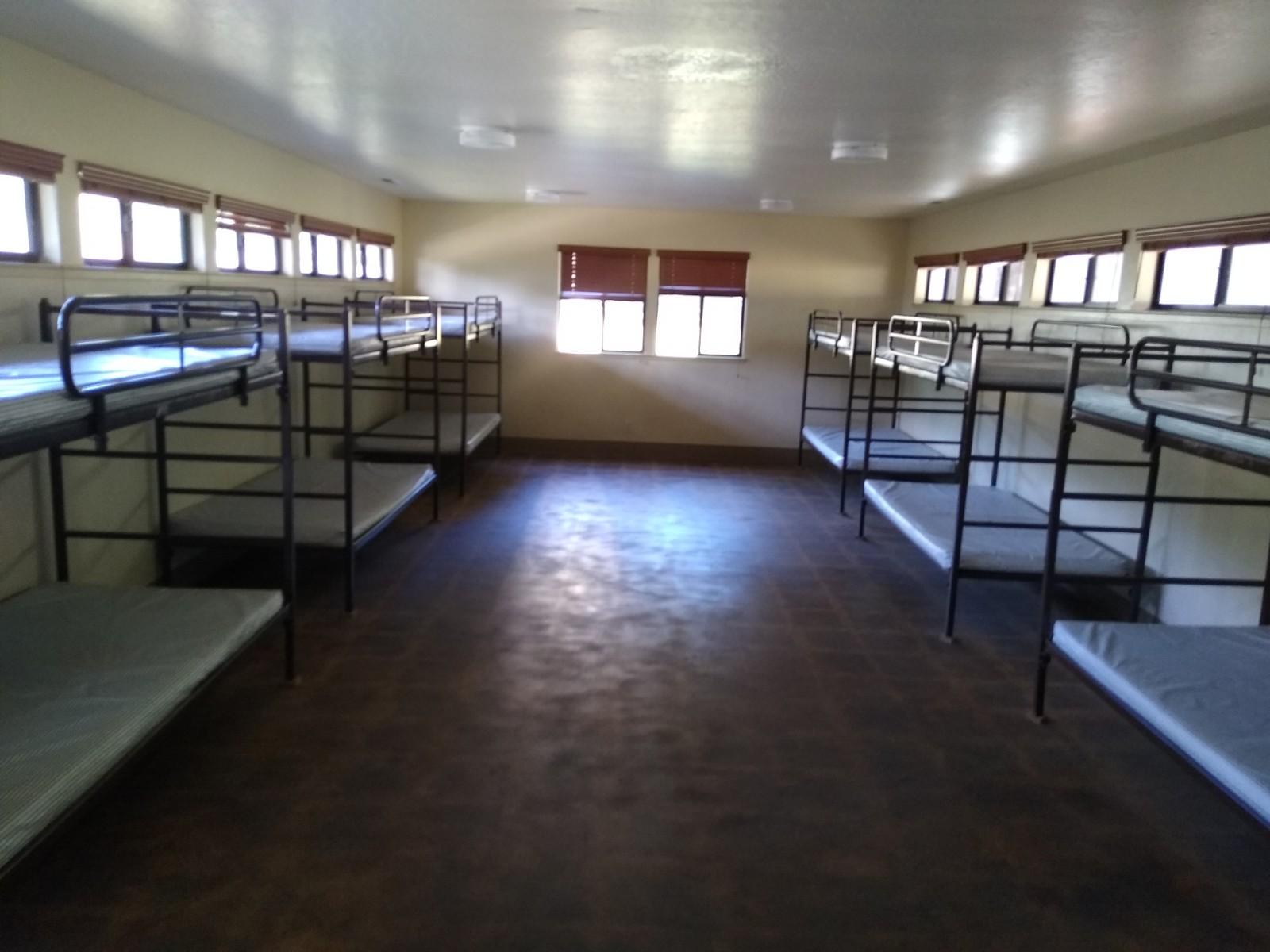 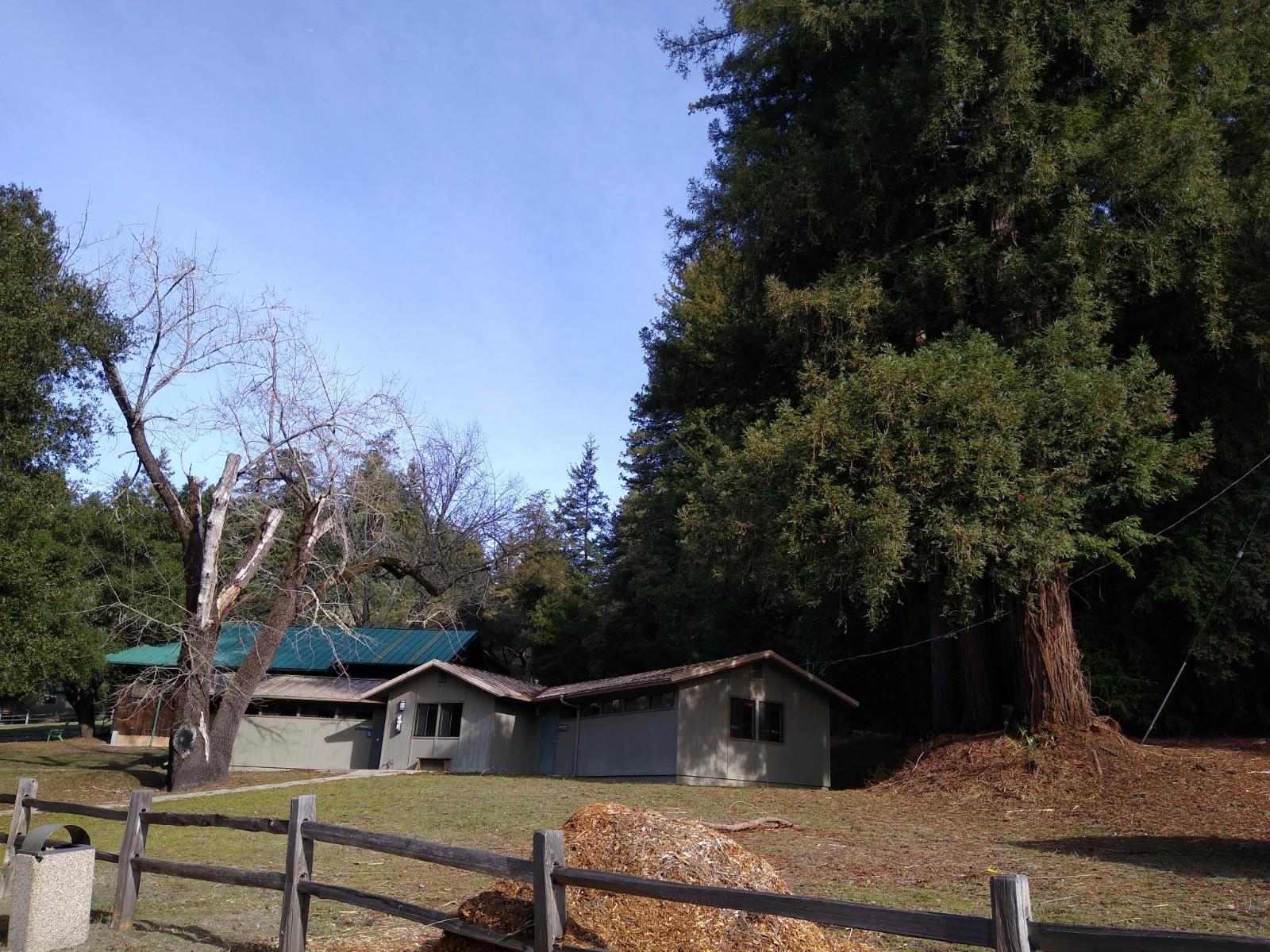 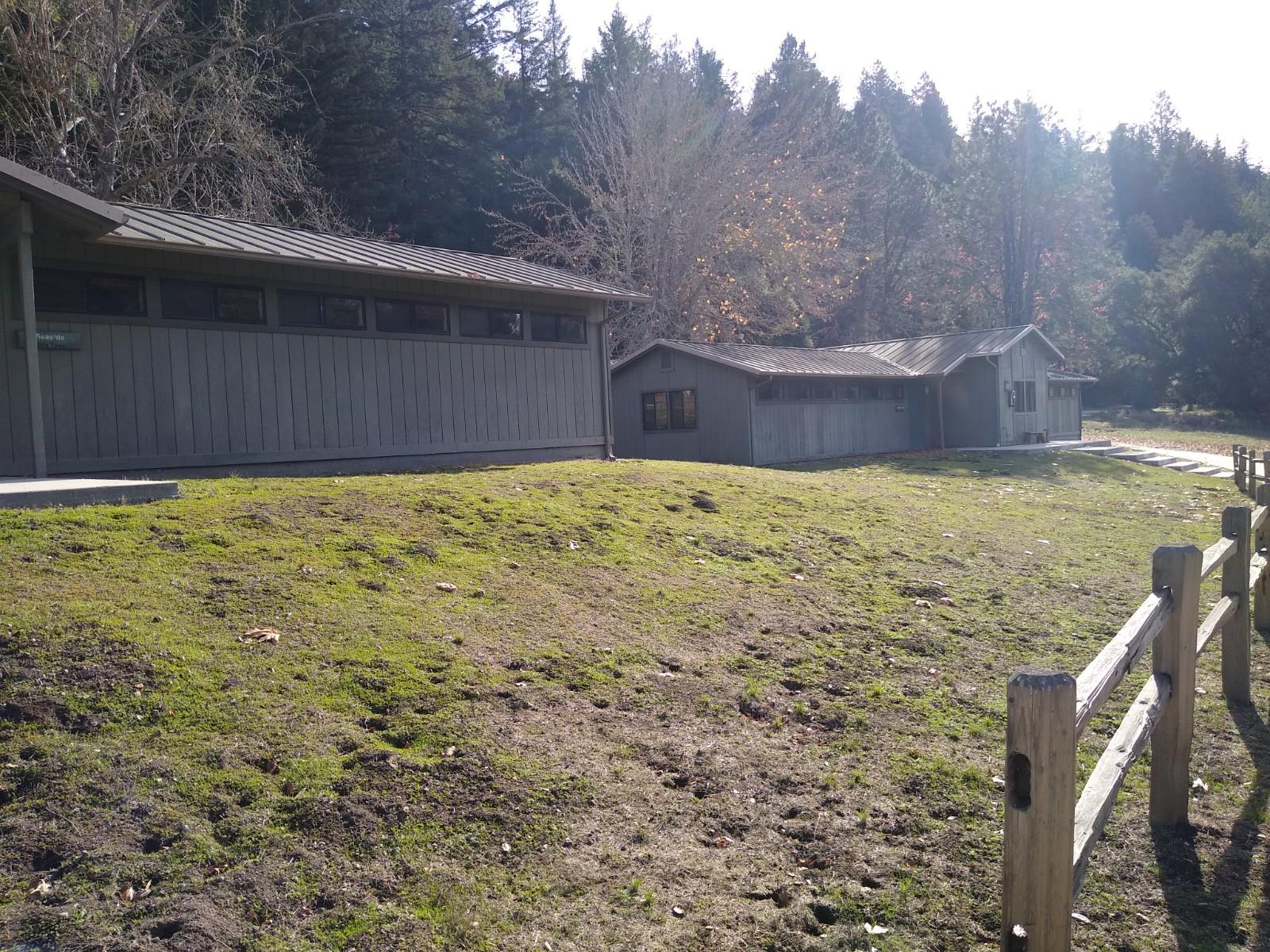 Personal space
Bunks with Mattresses
 12 bunks per room 
2 showers and 2 toilets
[Speaker Notes: They all have bunk beds and mattresses, but again you DO need to bring your own bedding like a sleeping bag or sheets and a blanket, and don’t forget a pillow. 
They all have lights in them, and there’s personal space to put your things in so the room stays tidy. This is going to be a new experience for all of us, so please keep your cabin clean, do not throw your clothes around your room like you might at home.

 If you keep your cabin clean you can win the Clean Cabin award, or the most special award, the Golden Dustpan award- for the cleanest cabin of the village.]
BATHROOMS
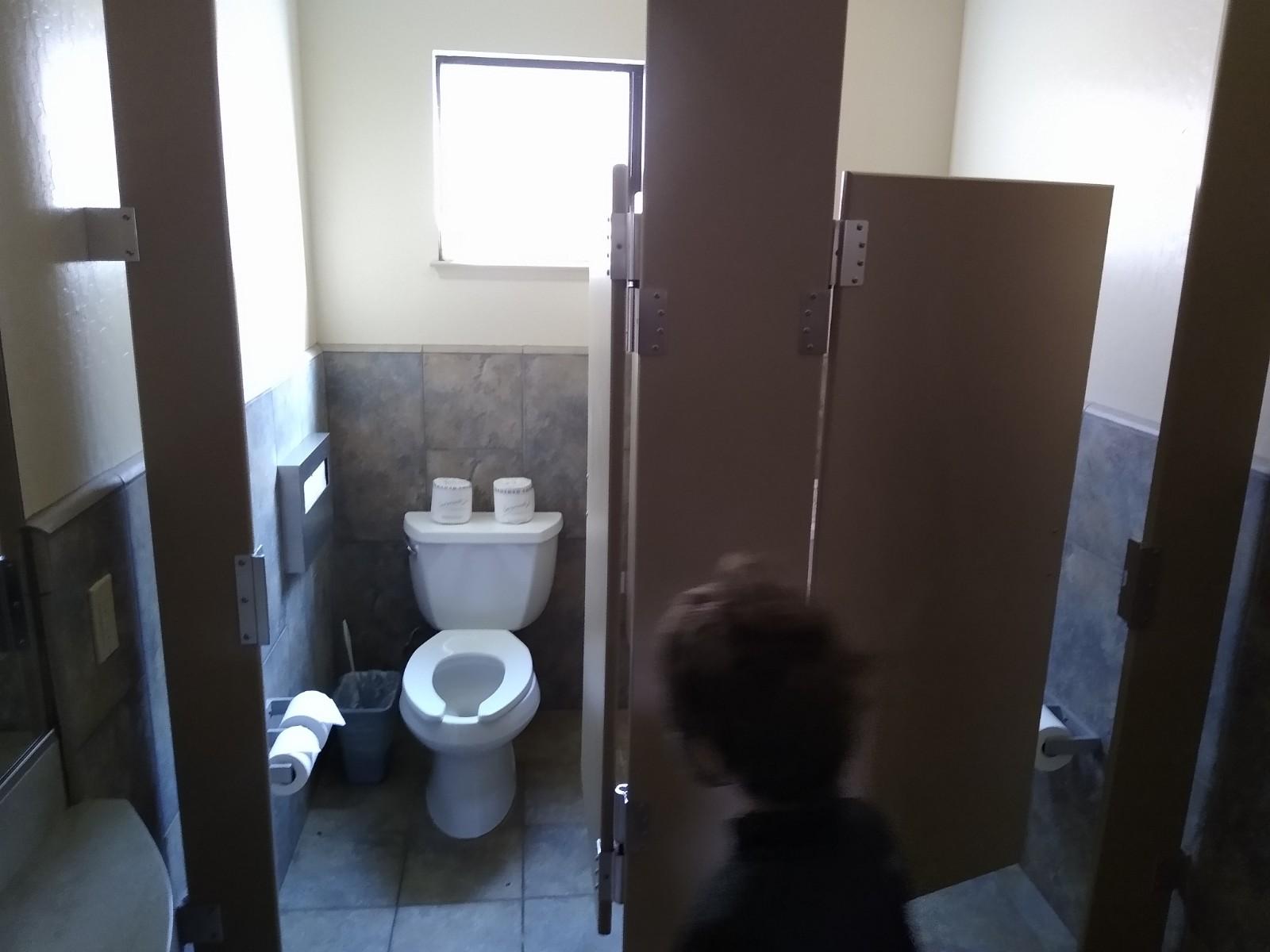 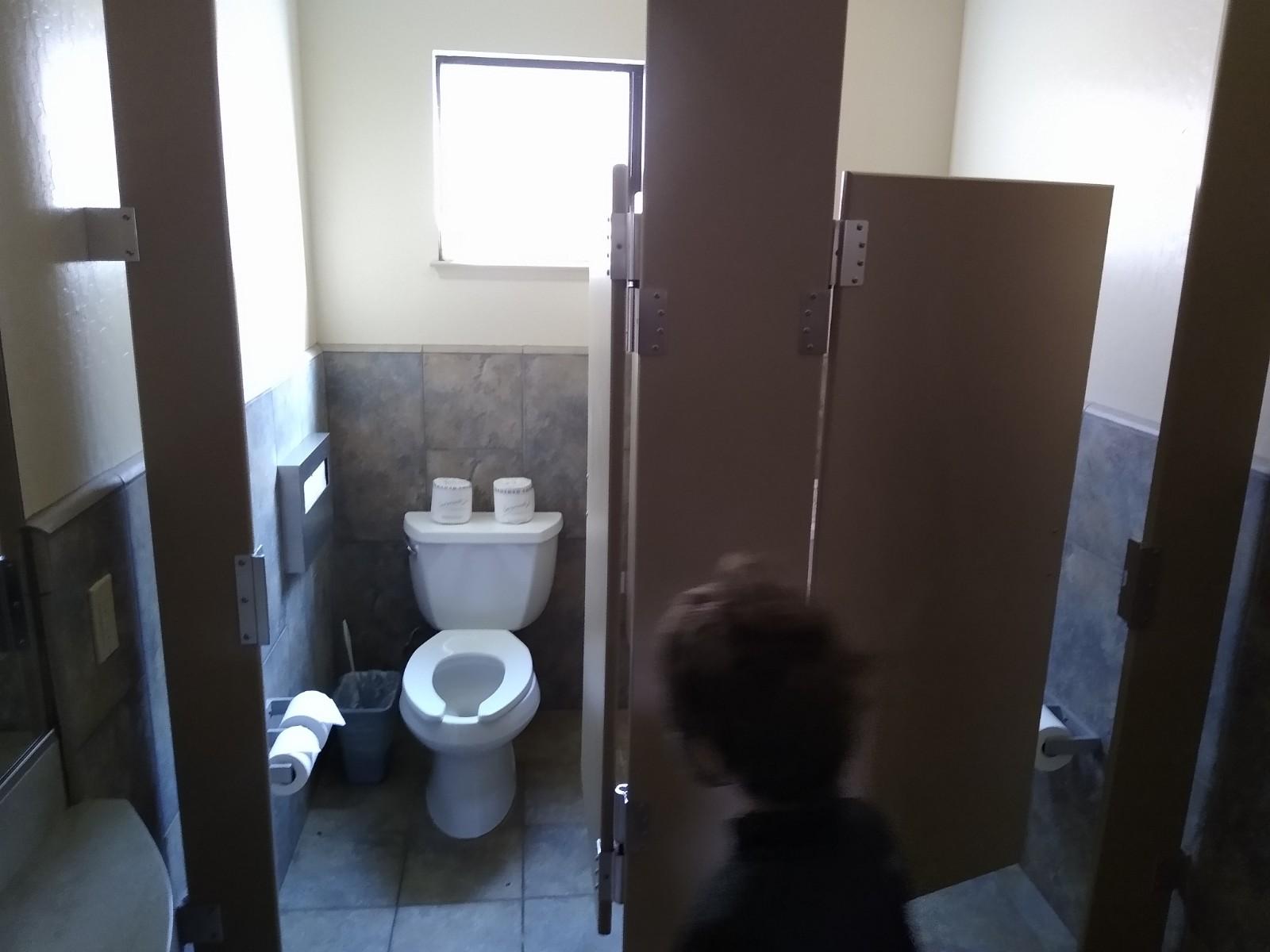 Hot water
2 showers
2 toilets per dorm
 Individual showers
 Bathing Suits?! 
   = SUPER FAST SHOWERS
[Speaker Notes: There’s individual stalls for the toilets and for the showers, and there is hot water. You will notice that bathing suits are on the packing list, we are NOT swimming at outdoor school, but it is because it makes showers go a lot faster (people can hop in the shower, hop out and change somewhere else so that shower is available for the next person). There’s a lot of you that will need to shower so we will need to take quick showers.

If they ask- we recommend they shower at least twice for a five day program, and at least once for a 4 day. They cannot shower on Monday or Friday.]
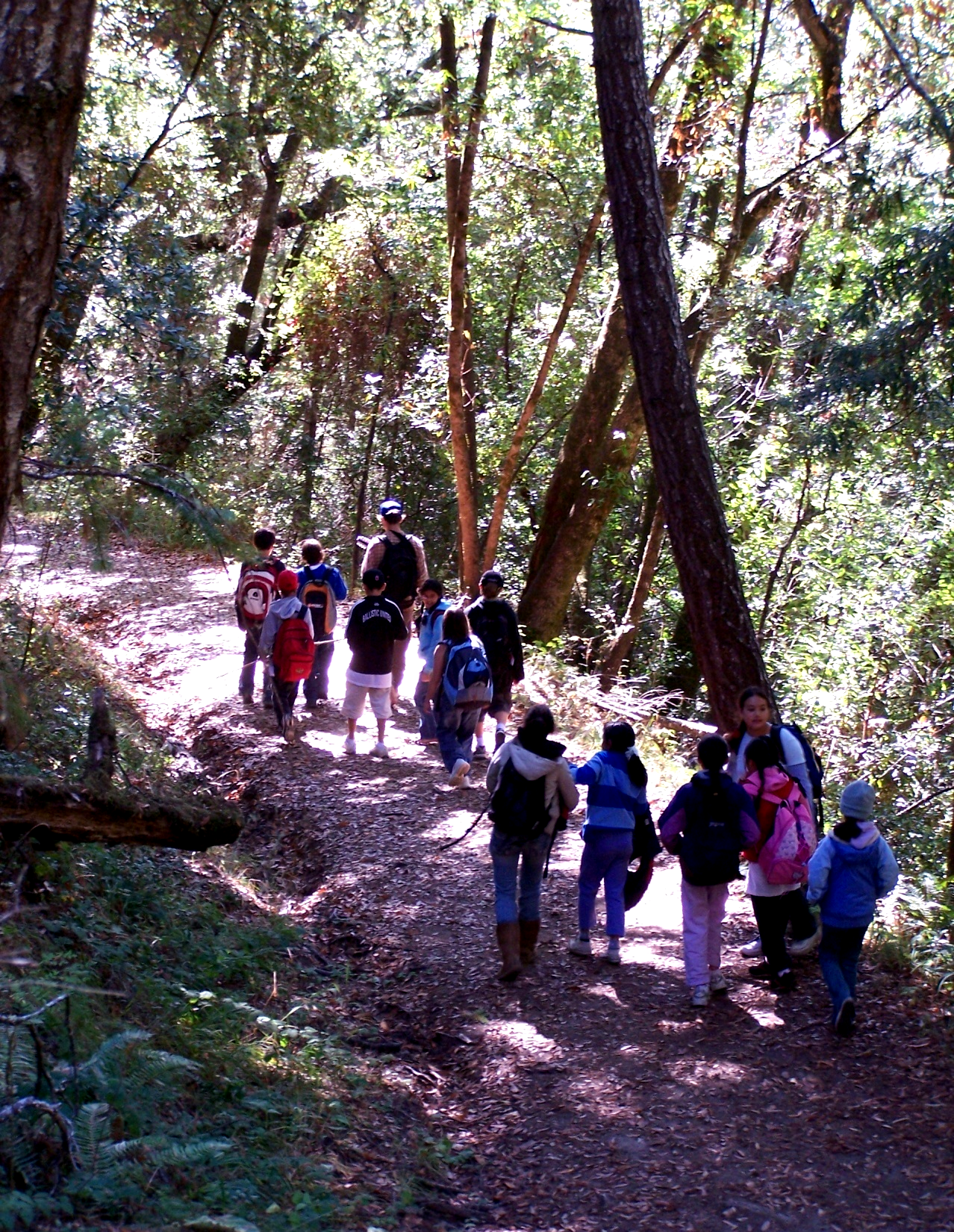 Be sure to pack:
 Clothes you can    get dirty
 Comfortable shoes
 Backpack
 Layers
 Water bottle
[Speaker Notes: The clothes you are packing should be clothes that you are ok with them getting dirty. It is OUTDOOR school- so we sit on the ground, rocks, play in the sand, and hike around so you will get a little dirty.

The shoes you will bring should be shoes you are comfortable walking around in most of the day, and shoes that you are comfortable with potentially getting dirty. The tennis shoes you wear at school are probably just fine. Remember to bring TWO pairs of comfortable shoes because one pair could get wet.

You need a backpack for every day- it will have your warm layers in it because it gets cool in the redwood forest and at night, and you need a water bottle. It can be a reusable water bottle like this (I hold up mine) or any sort of large water bottle, like a Gatorade container that you refill with water. Any sort of water bottle that will seal shut and not leak. You need to drink plenty of water at outdoor school since you will be hiking and active.]
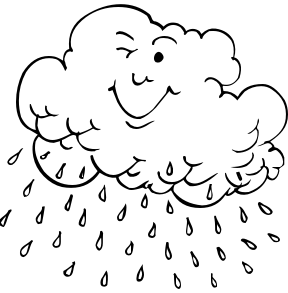 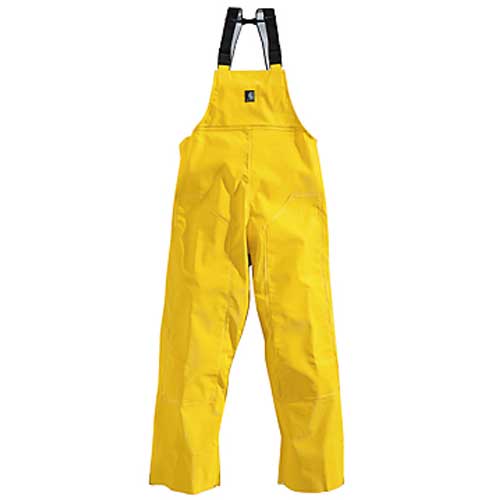 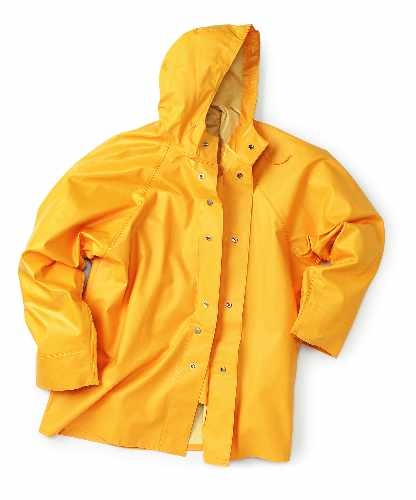 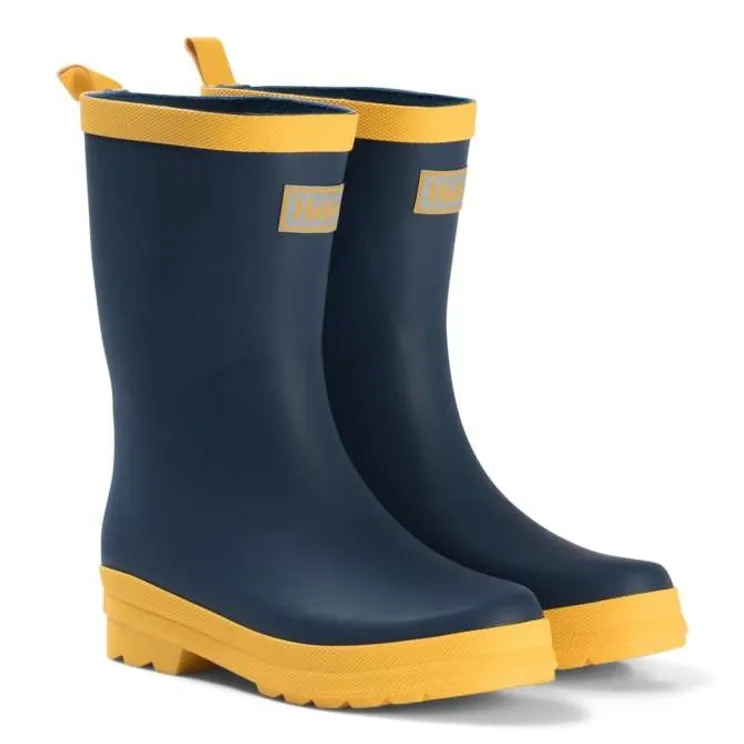 Don’t Forget your Rain Gear!
[Speaker Notes: Also, please do not forget to bring rain gear. If it rains, we still go out and explore because that is when the forest really comes alive.

We recommend a poncho because they are small and light so you can carry it every day in your backpack just in case. Then if you need it, it is large enough to cover your backpack.

If it rains, you may get to see more newts, salamanders, and….]
3 Approved Electronics
Camera (disposable recommended)
Flashlight (extra batteries)
Watch
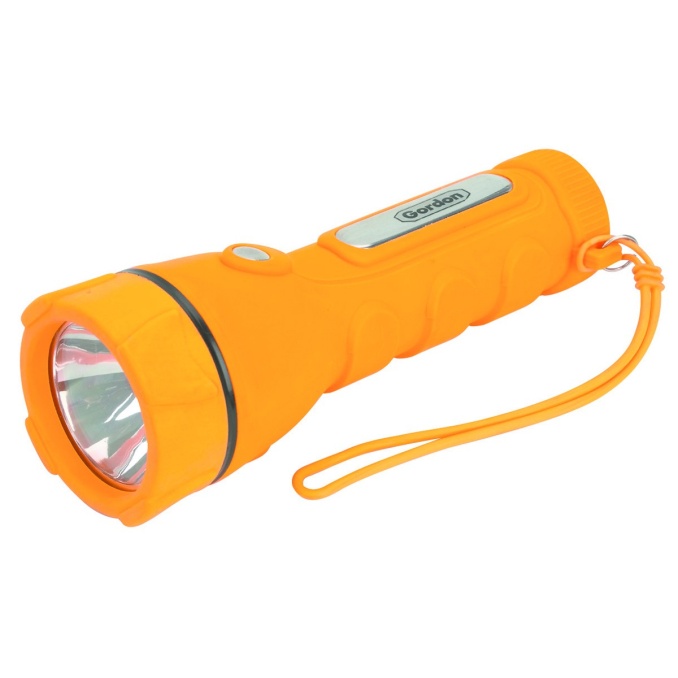 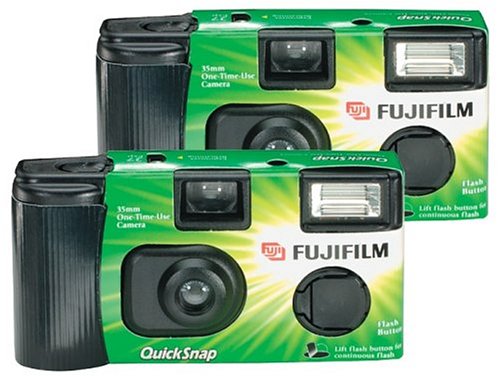 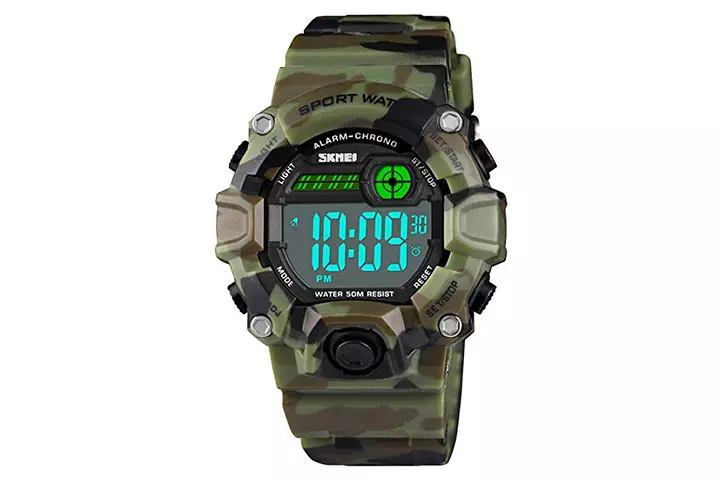 [Speaker Notes: Last thing about packing- there are only three approved electronics for outdoor school.
 a camera, your parents can send you with a digital camera if they want, but we have seen many of them break at Outdoor school, so we recommend a disposable camera.
You can bring a flashlight, or a headlamp
And a watch- just a normal watch without a fancy screen.

You might notice there is no cell phone or ipod or kindle on this list, that is for a few reasons.
We do not have cell phone service at Outdoor School. Our naturalists carry radios around on hikes so we can talk to the office if we need, and the office has a landline so we can call the school if we need.
We do not want you to lose it or break it
We believe that it is so important for everyone to have a screen free week. This could be the last screen-free week of your whole life! Unplugged! Less screen time more green time.]
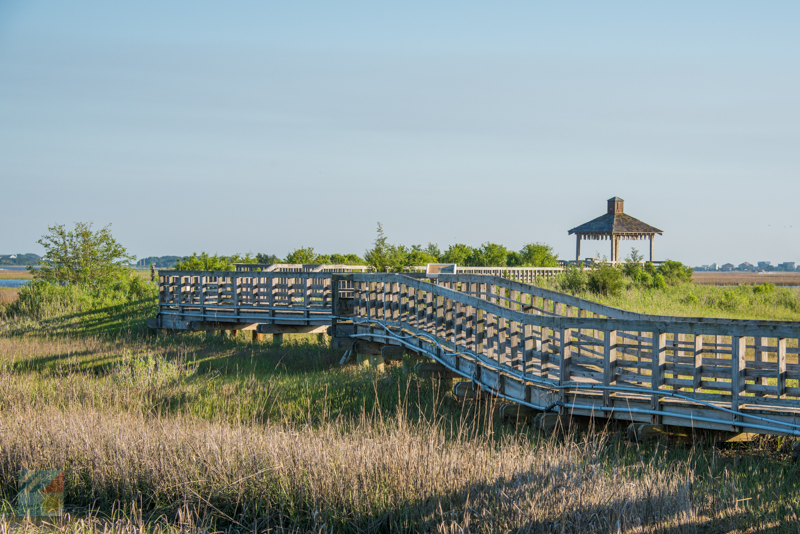 Expectations
BE RESPECTFUL:
Respect ALL living things 
(plants, animals, and people!)
No put-downs or roughhousing
Other cabins are OFF LIMITS
BE SAFE:
Stay within boundaries
Please Walk!
Buddy system!!
BE KIND:
Include everyone
Have fun
[Speaker Notes: We will review the rules with you on the first day.
	Be Respectful:
Respect all living things, so we do not pick green plants out of the ground. If we see an animal, we are going to give it distance and watch it quietly, or if it is small enough to pick up, we will ask a naturalist first. 
We respect people, that is a huge part of outdoor school!
That means no put-downs or roughhousing- no real or fake fighting
Other cabins and villages are off limits. So if you have a friend in another cabin or village and you want to hang out with them during free time
Be safe:
There are many hills, sticks, and rocks around, so we ask that you please walk around our camp. You will have plenty of opportunities to play games and run around during appropriate times
Your naturalist will be marking your boundaries everywhere that you go, so please follow those directions to keep you safe
Wherever you go, you should never be alone. You are expected to take a buddy to the bathroom, to see the medic, anywhere you go. We do not want you to get lost.
These rules are here so you can have fun!]
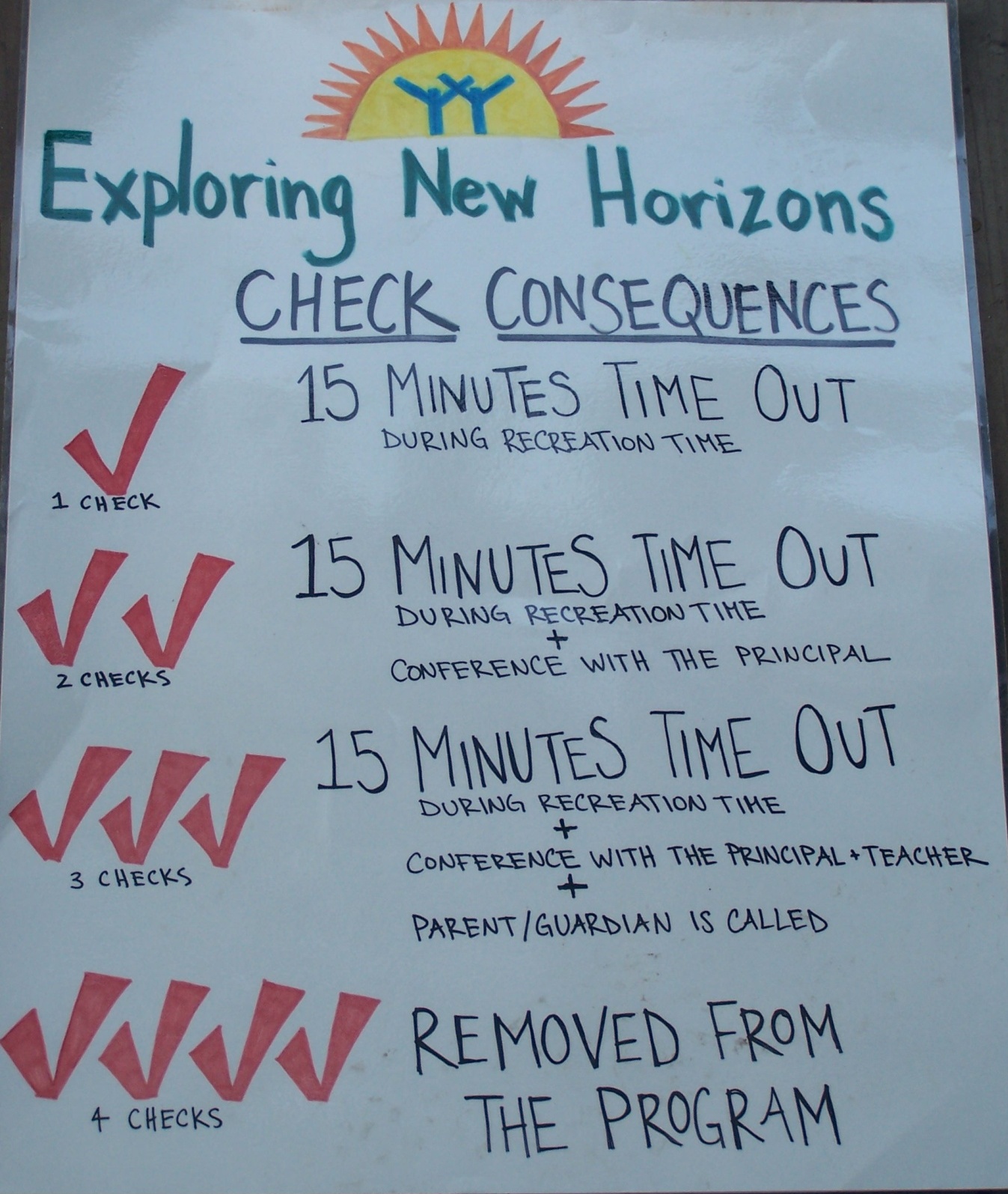 Our Consequence System
[Speaker Notes: We do understand that sometimes we make choices that are not safe or respectful, so first we will give you a warning. After the warning, we go to our check system.
The first check means you will lose 15 minutes of your hour long free time, called Recreation time. 
The second check means you will lose 15 minutes of the next recreation time, and you will talk to our principal
The third check is all of that again, plus your teacher is in that conference with you and the principal, and we are going to call home and talk to them about your behavior
The fourth check means your parent or guardian has to come down to Outdoor School and take you home early.
The good news is that we rarely send kids home because of behavior, we work really hard with your teachers to make sure everyone can stay the whole week, but we do not give you three or four opportunities to get into a fist fight or something more serious.]
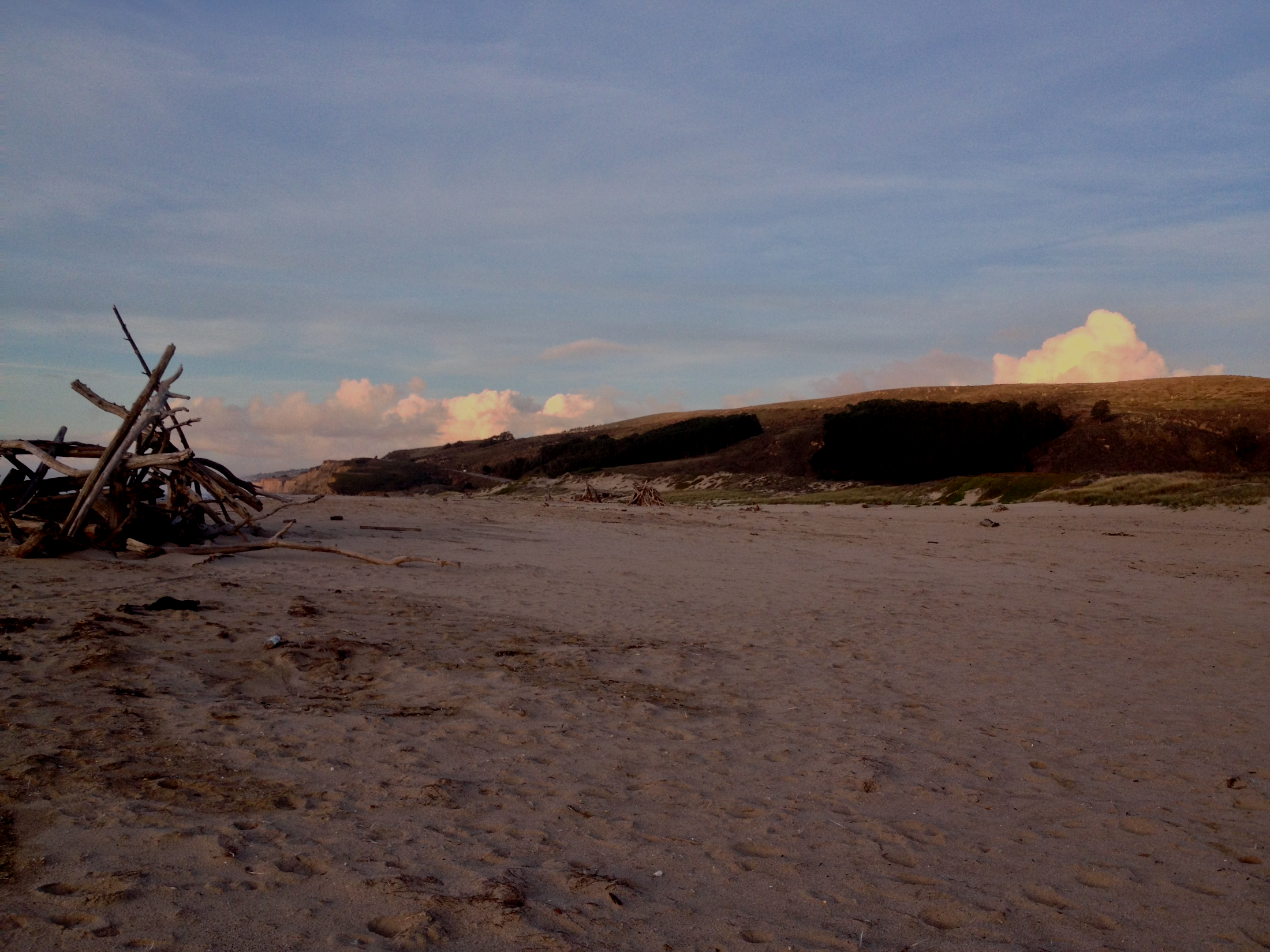 7:00    Wake Up!
7:45    Breakfast
9:15    Music Set
10:00  Day Hike 
(with Picnic Lunch!)  
3:00  Recreation Time
3:45  Teacher Time
4:45  Cabin Time
5:45  Dinner
7:15  Evening Activity
8:30  Campfire
9:30 Lights Out!
[Speaker Notes: This is a general schedule for each day.
7 you wake up to get ready for breakfast at 7:45. After breakfast is a time to sing songs and get warmed up for the day.
From 10 to 3 is your time out in the forest. This is when you are hiking, doing experiments, activities, and exploring
After that is recreation time, then time with your classroom and teacher, then you have some time to relax before dinner. After dinner is an evening activity, a campfire, then lights out is at 9:30. We will look at these things in more detail.]
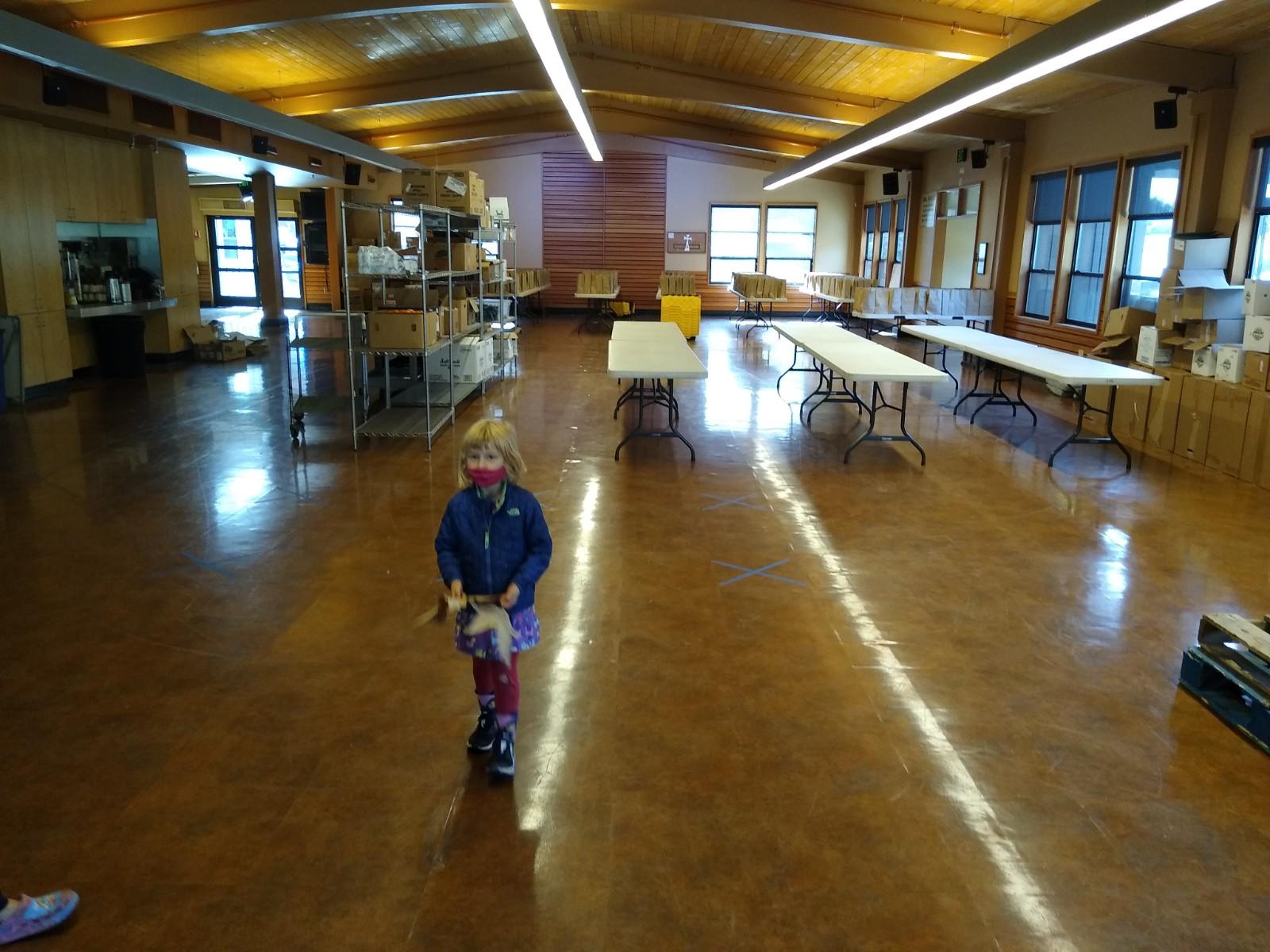 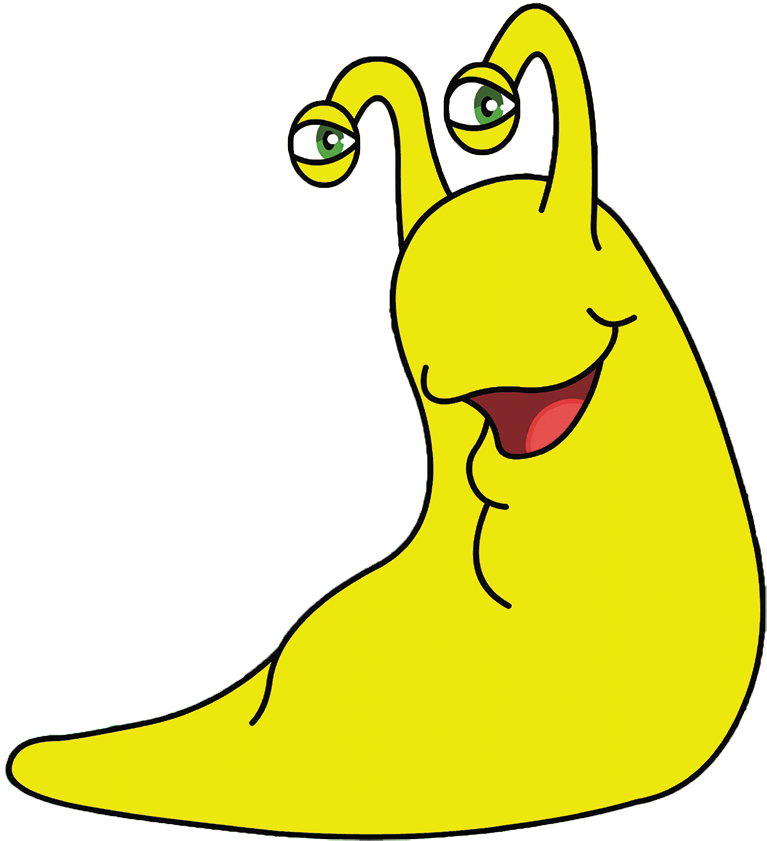 Dining Hall
[Speaker Notes: This is our dining hall. This is where you will line up for all your activities, and have breakfast and dinner in here. You will have a picnic lunch every day out in the forest.]
TRAIL GROUPS
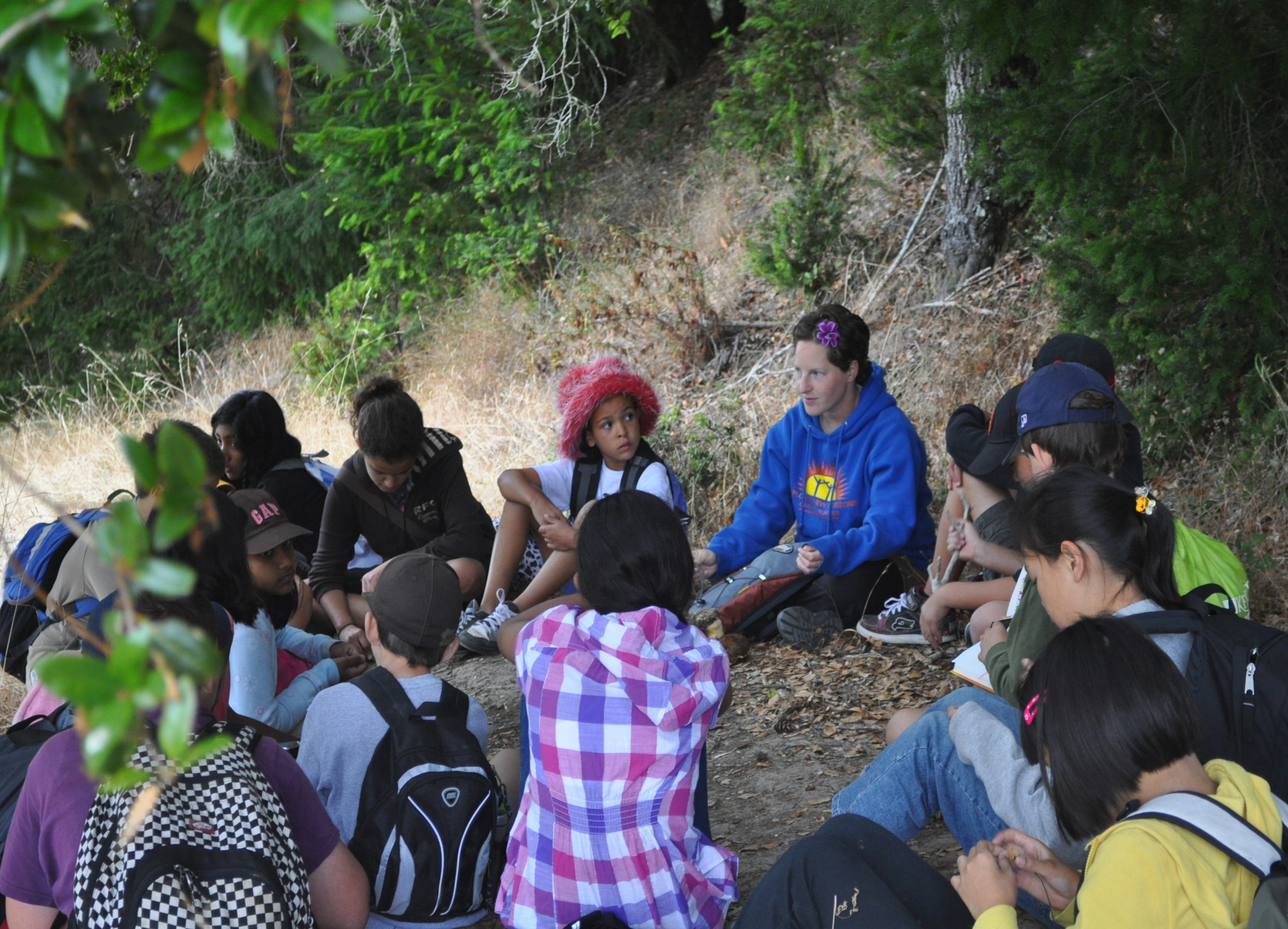 1 Naturalist
 +
2 Cabins
+
   Cabin Leaders
[Speaker Notes: You will be spending that 10 to 3 time with a trail group. This is one cabin from one village, and another cabin from the other village You will have both Cabin leaders/Parents and a naturalist, and this group stays the same for the week.

(You can add that the cabins are named after different plants, animals, or fungi, and the trail group is named after a famous naturalist who they will learn more about during the week).]
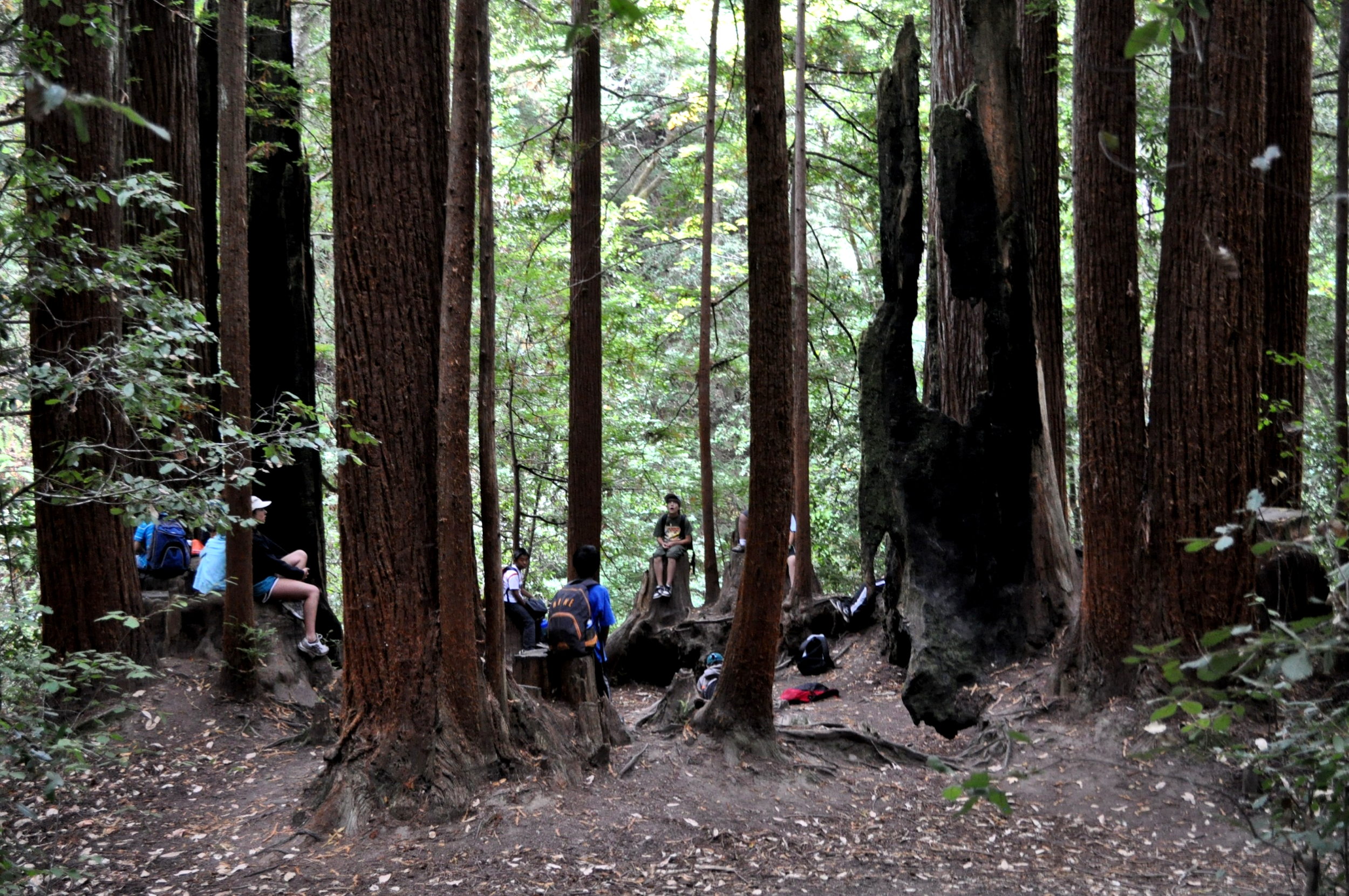 Our outdoor classrooms…
[Speaker Notes: Then we will go out into the forest. This is what outdoor school is all about! (you can talk about whatever you want, what they might do out here. I talk about how our classrooms look a little different than theirs and what they might learn about in the forest)

Forest Lessons/Activities:
-Redwood Trees and their adaptations
-Identify other plants and animals (banana slugs, newts, birds, ect.)
-Creek studies (What species live in the creek? Water cycle)
-Food webs]
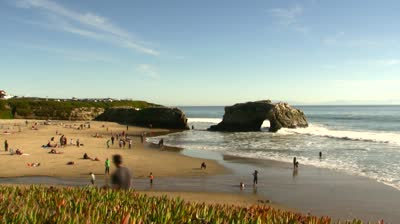 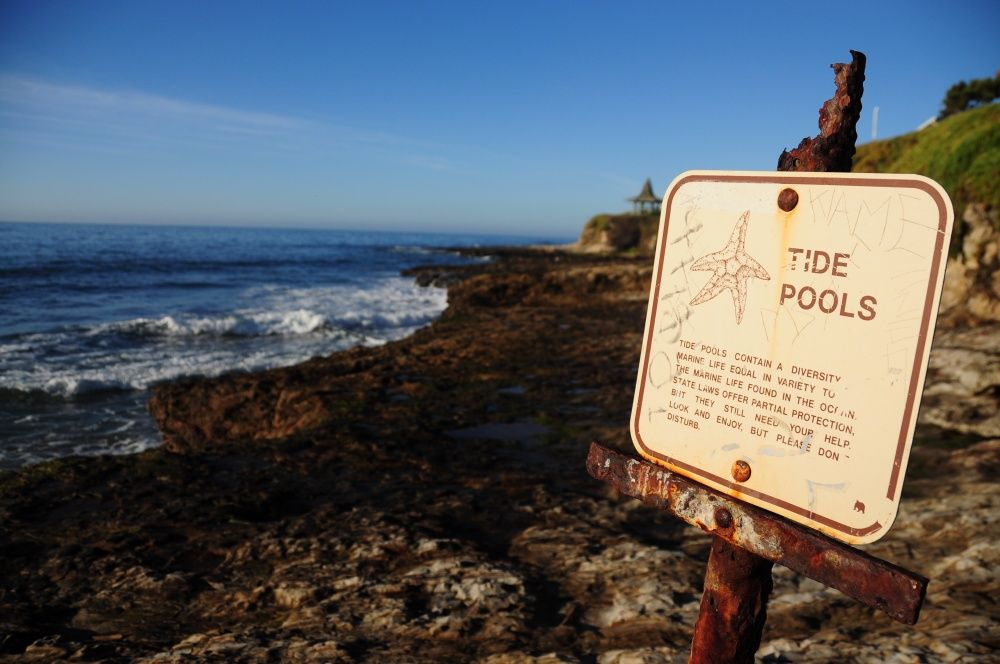 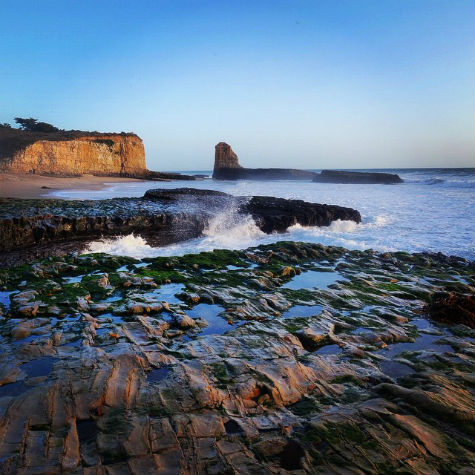 BEACH DAY!
At Natural bridges state beach
[Speaker Notes: You will spend a day at the beach!  The plants and animals are a lot different here than in the forest so make observations!  You will spend some time on the sandy shore getting to look out at the ocean, keep an eye out for marine mammals (sea otters, harbor seals, sea lions, elephant seals, and grey whales can all be seen from Natural Bridges)!

At Natural Bridges student can explore the beach, tidepools, and monarch butterfly grove (monarch butterflies present nov-february)]
TIDEPOOLS
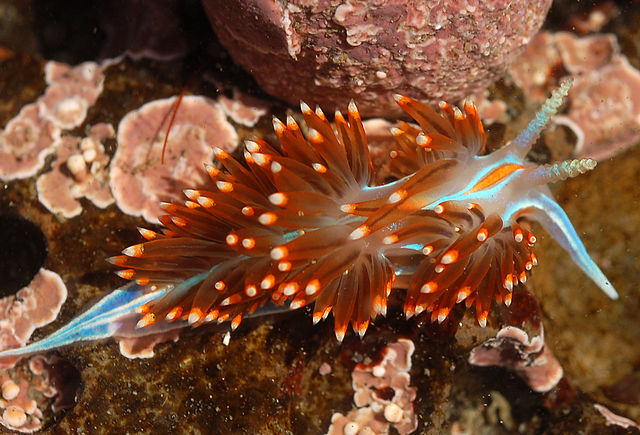 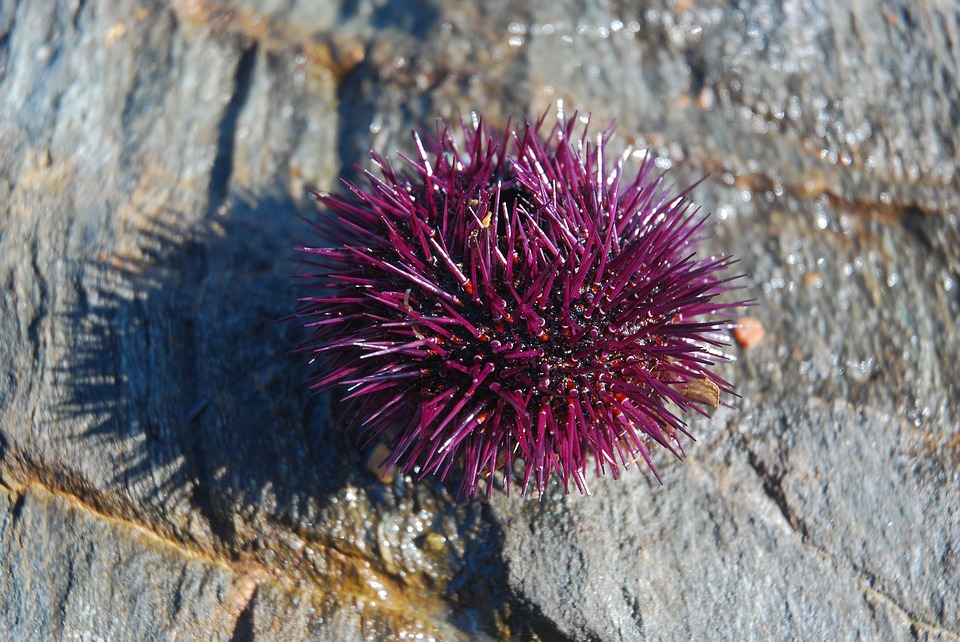 Natural Bridges SP, Santa Cruz
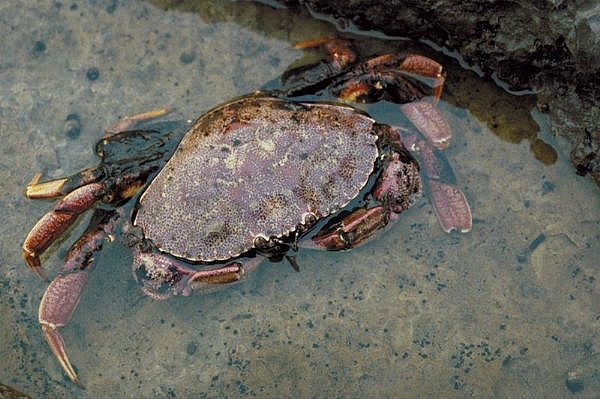 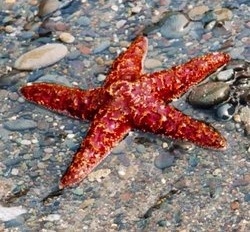 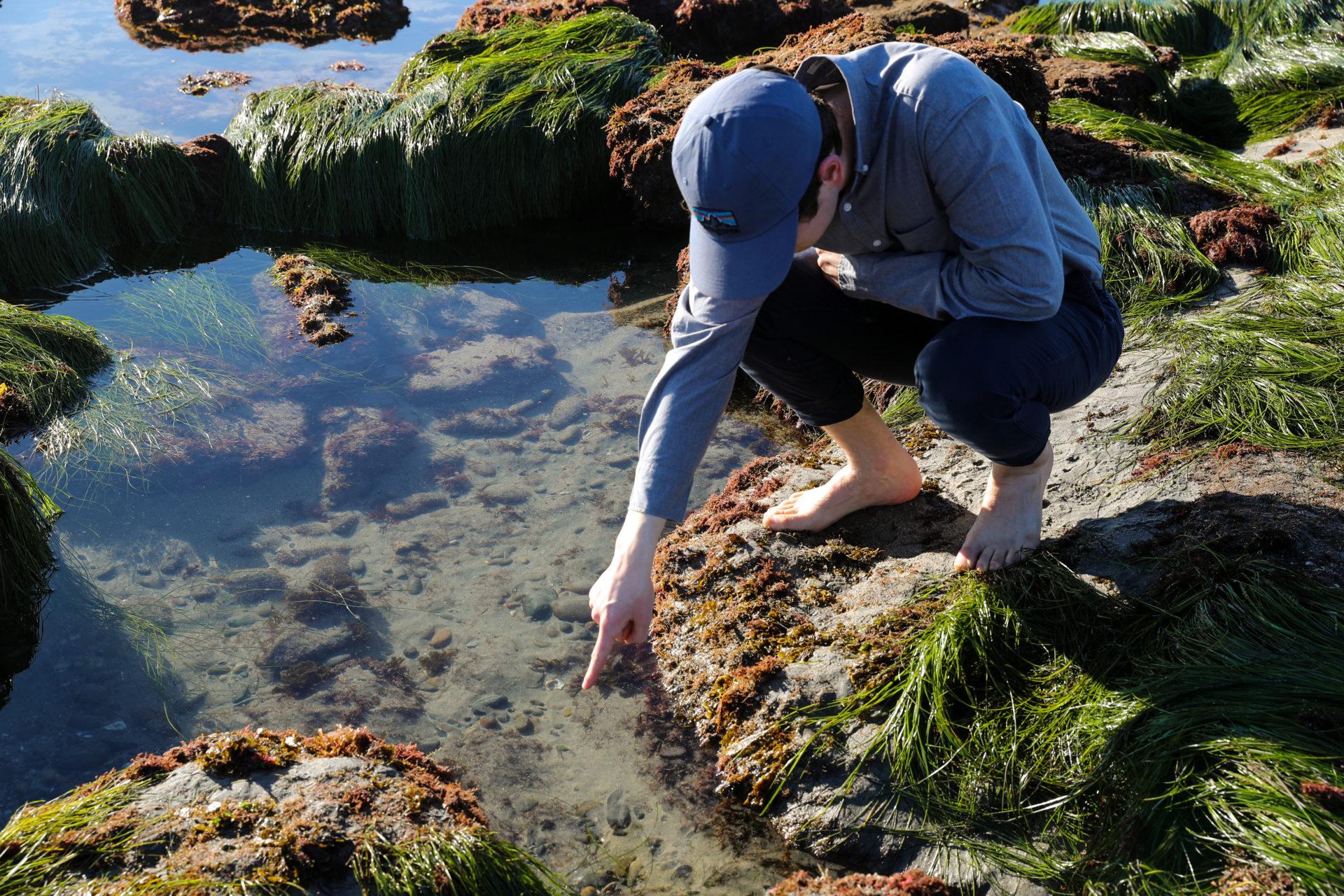 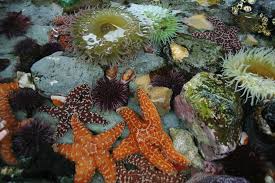 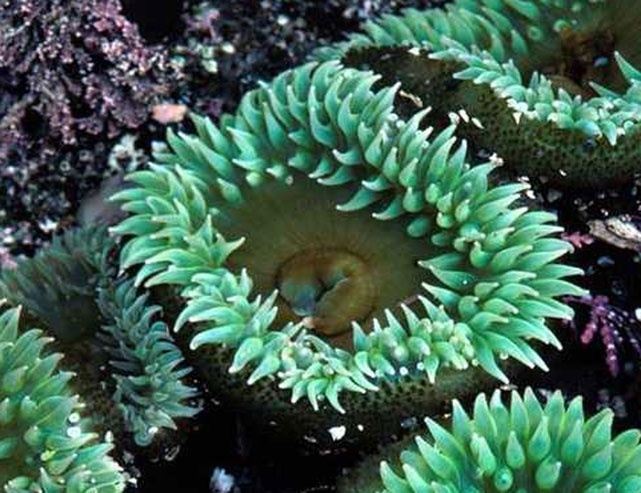 [Speaker Notes: (Time check- I usually aim to have 10 minutes left of the slideshow part at this point. Then another ten to fifteen minutes after the presentation for Secret Box and questions. So If the presentation is 1-2pm, I am hoping to be at this slide around 1:35.)

If the tide is low, we may get to go tide-pooling!  Does anyone want to explain what a tide pool is? (I may add some things on here.)

You may recognize some of these animals, so I will give you 7 seconds to turn to a neighbor and name as many animals that you can identify in this photo. (then I call on people. I talk about how the anemone is sensitive and you should not put your finger in its mouth, the center part, because that is its stomach. But they can touch its tentacles or arms.)
They may mention humans as an animal, and I make a point to talk about how we walk low and slow “like a crab” like the students in the center of the photo are. The rocks are slippery and sharp, so they must have a pair of long pants for beach day to protect their skin.]
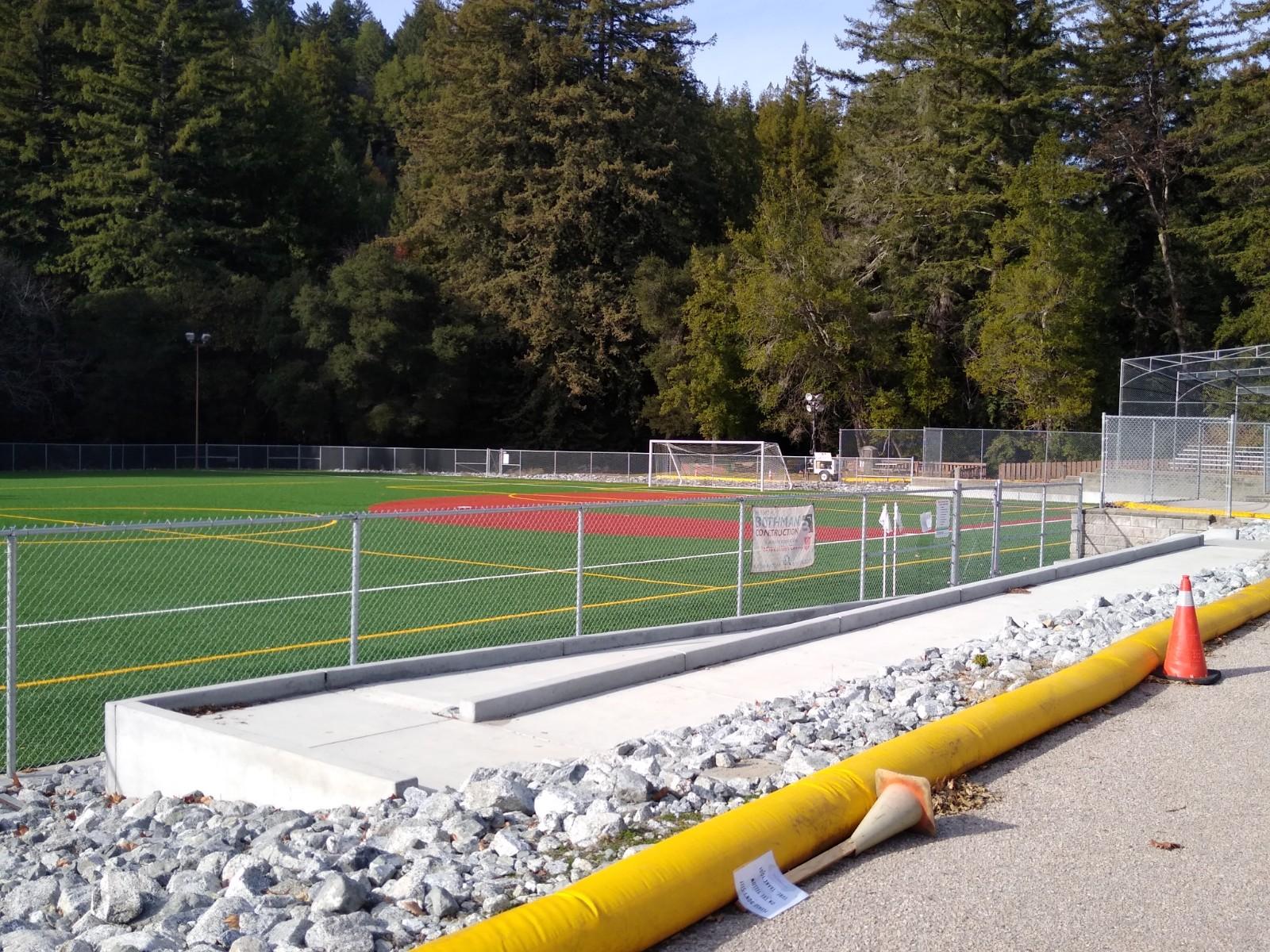 Recreation 
Time!
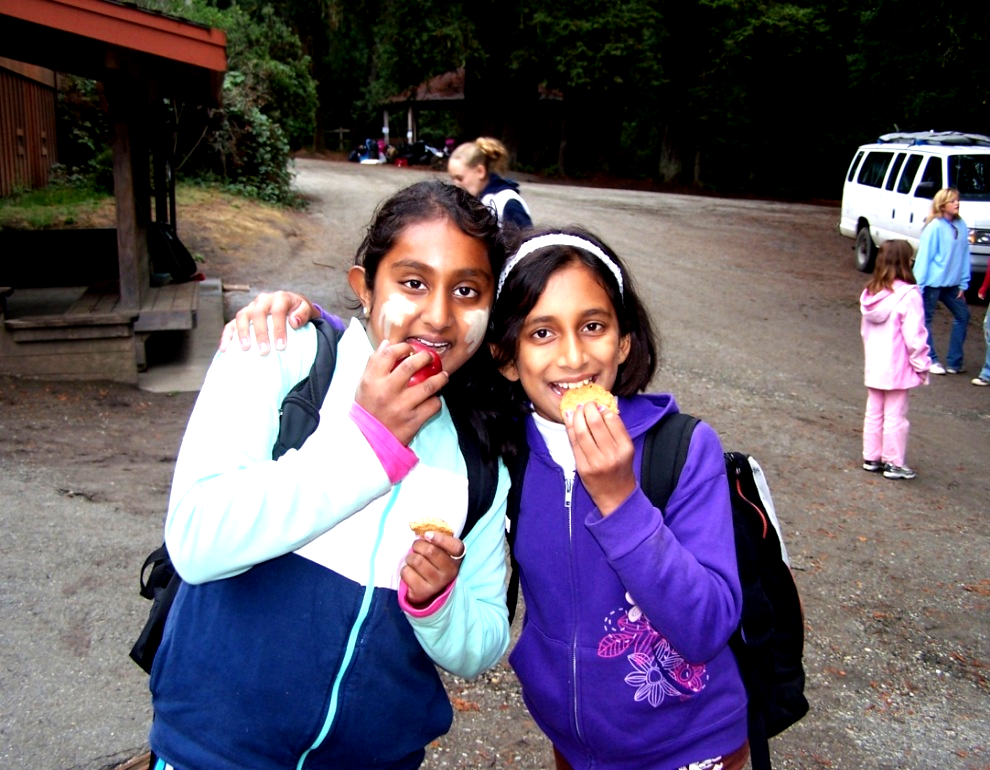 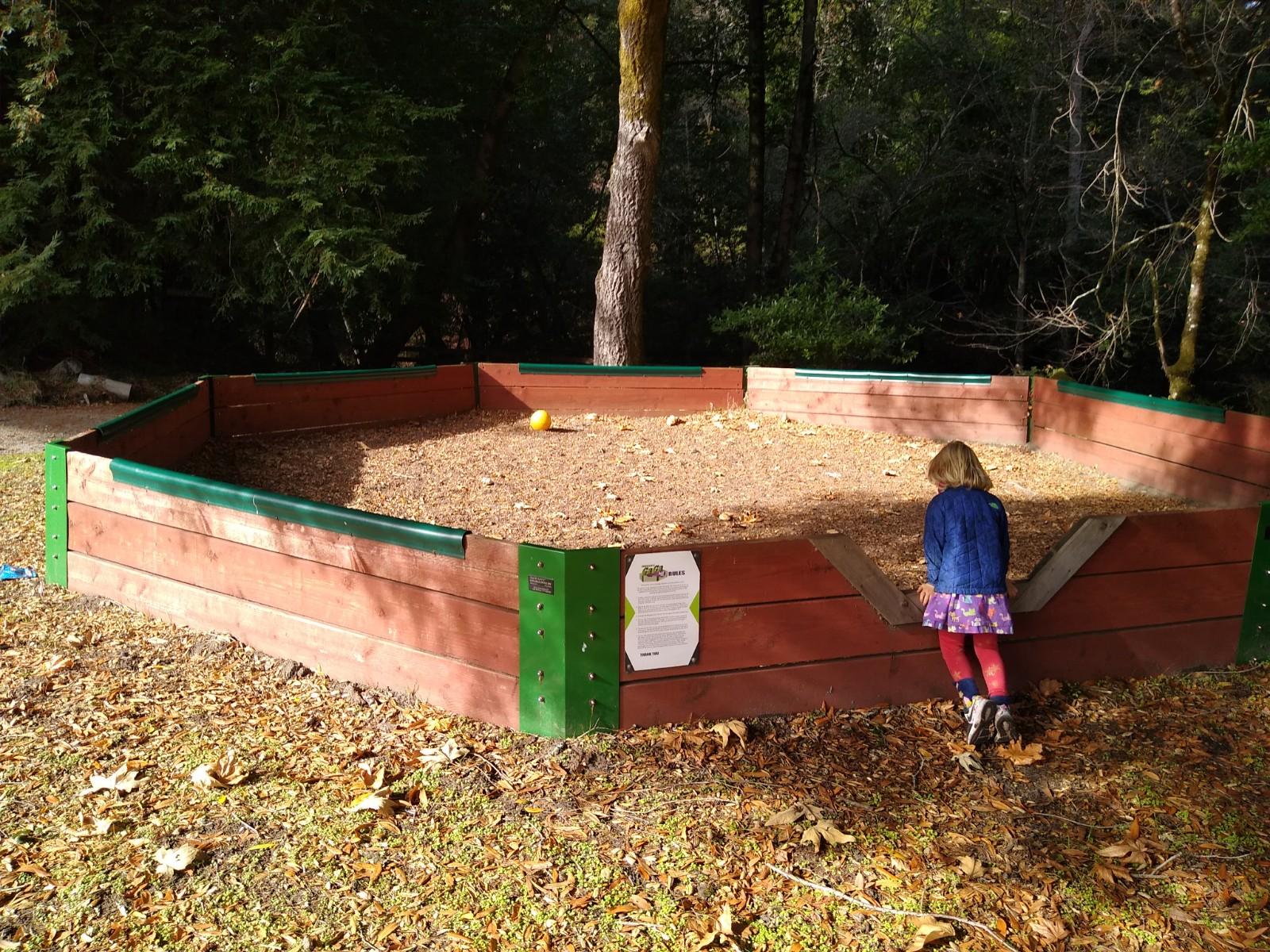 SNACKS!
SPORTS!
[Speaker Notes: Then, after your time at the beach and after your time in the forest, you will have recreation time. This is free time for the whole camp, so if your good friend is not in your hiking group, you can hang out with them then.
You can play sports, we have a big field, a basketball court, a gaga pit, a volleyball court
You can eat a snack, borrow an instrument from our office, or check out a book from our library]
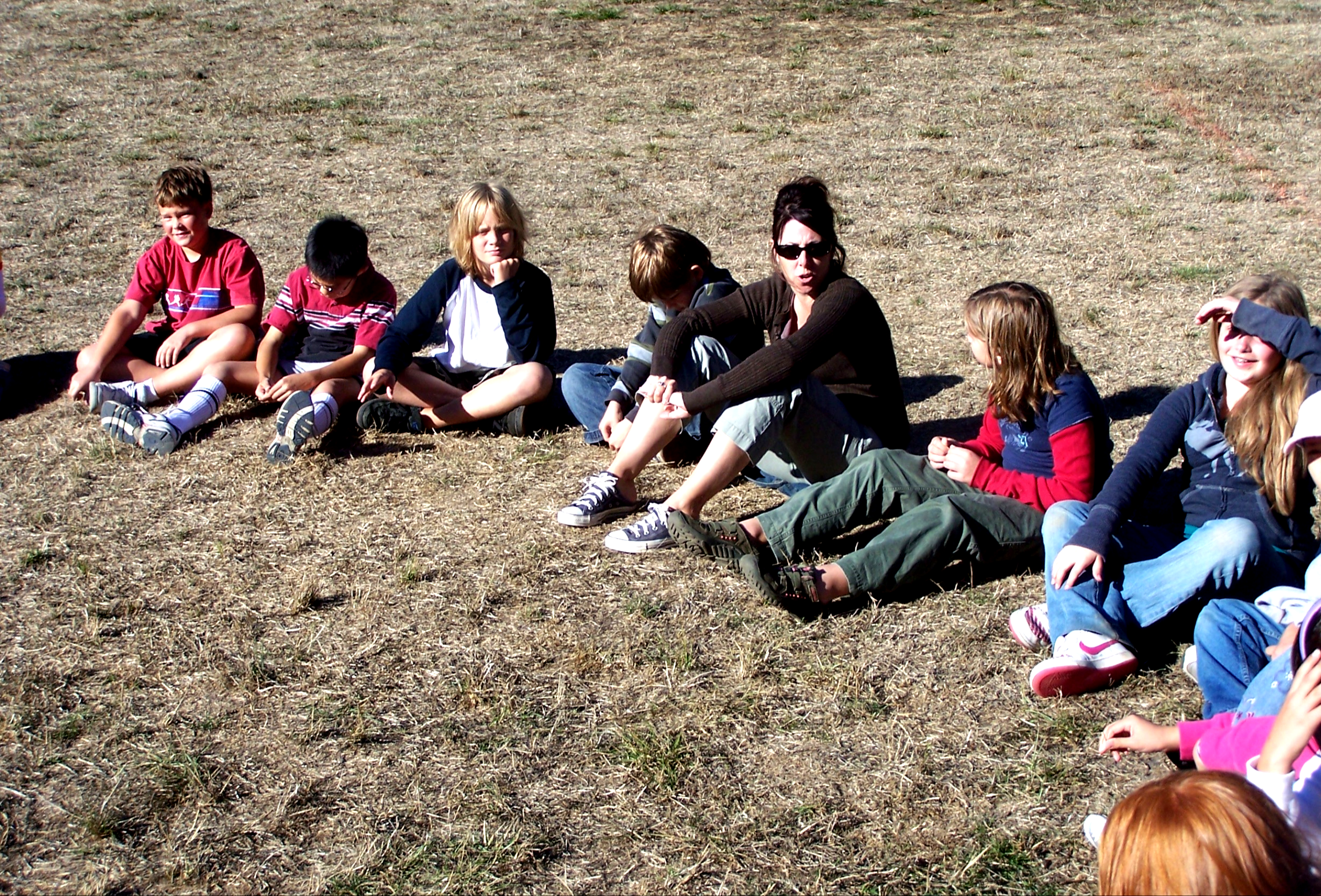 Teacher Time!
[Speaker Notes: Then you will have some time with your classroom and teacher. You will hear about what other people in your class have been up to, since everyone does different things each day.]
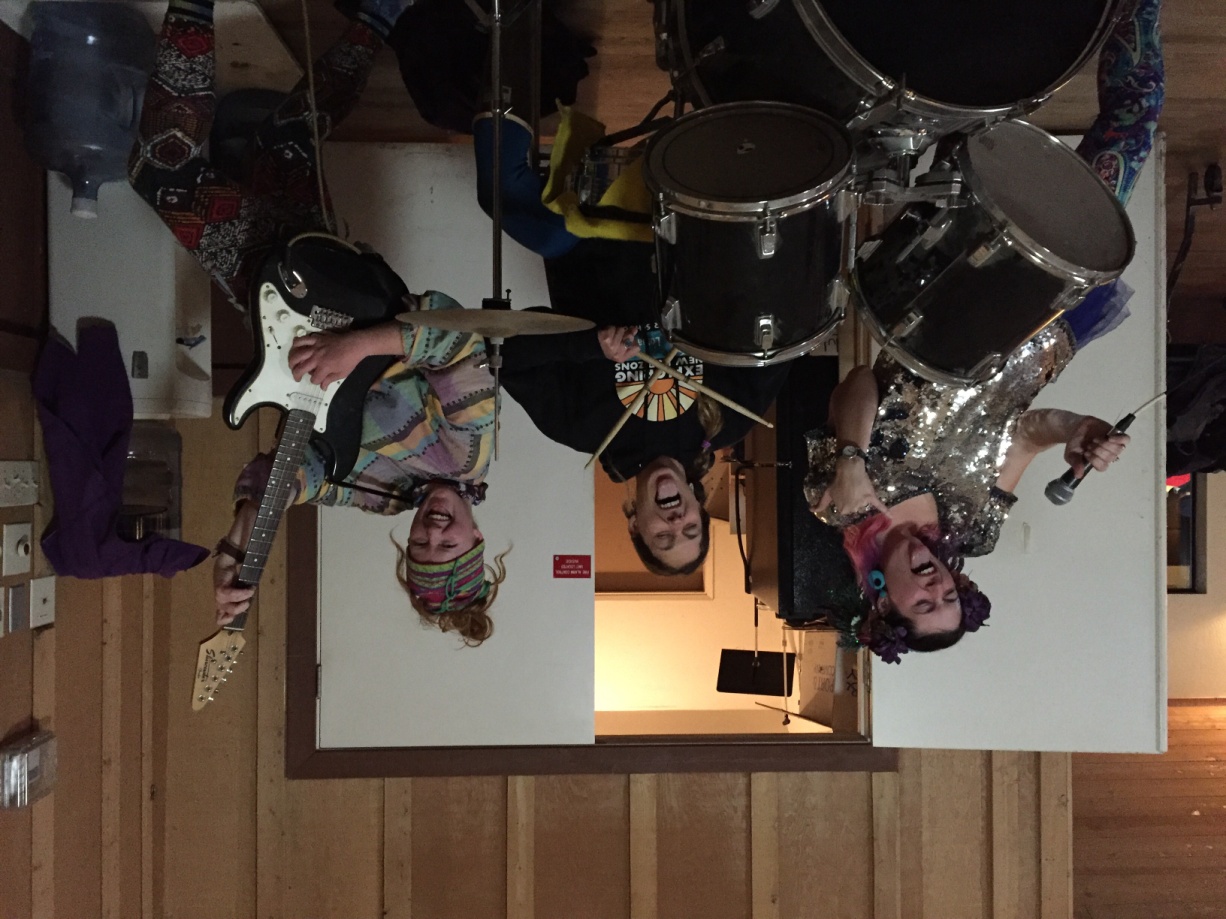 ★Evening Activities★
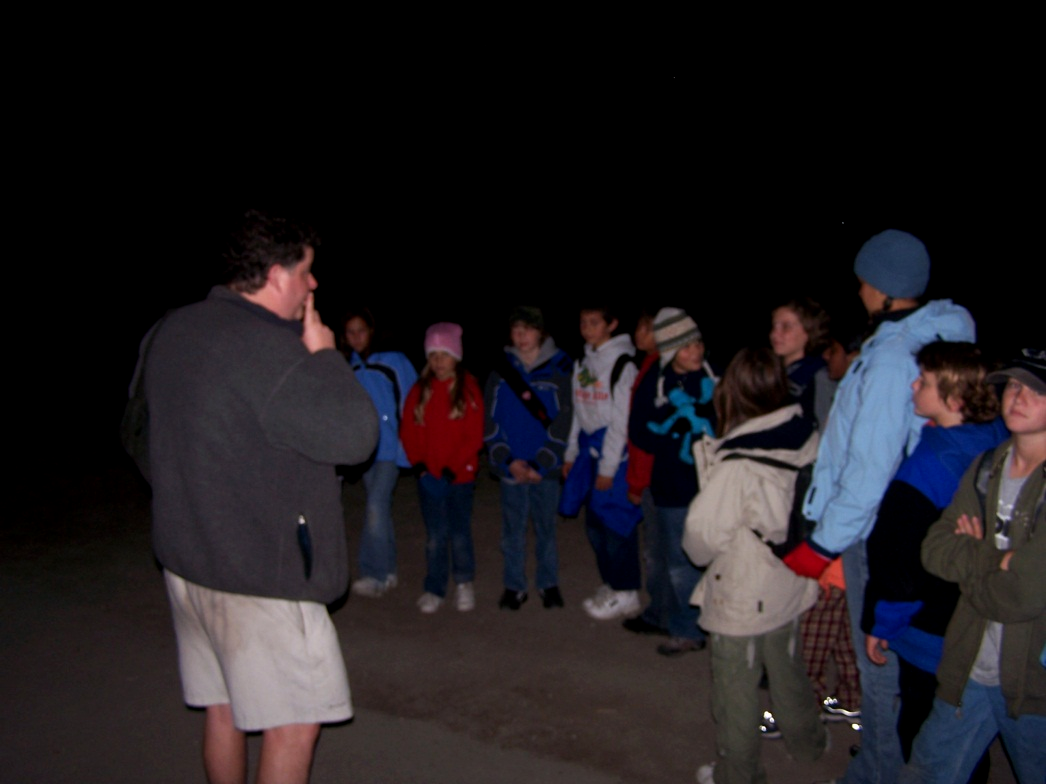 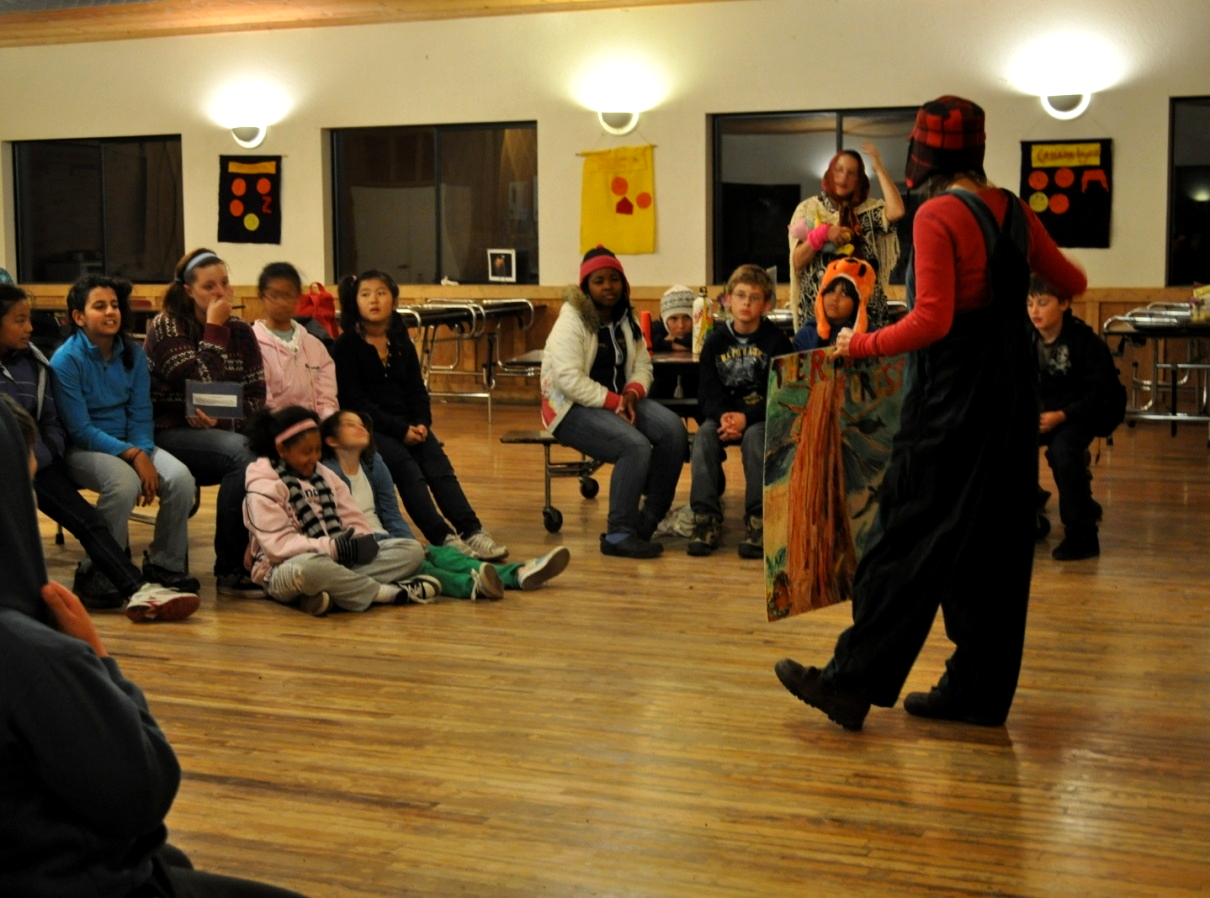 [Speaker Notes: There are a few different options for evening programs. 

Campfire:Naturalists play songs, perform skits, tell jokes, with students at our campfire amphitheatre 

 Night Hike: Naturalists lead students on a night hike and learn about nocturnal adaptations and astronomy

 Town Hall, Skit Night, Barnyard Boogie.]
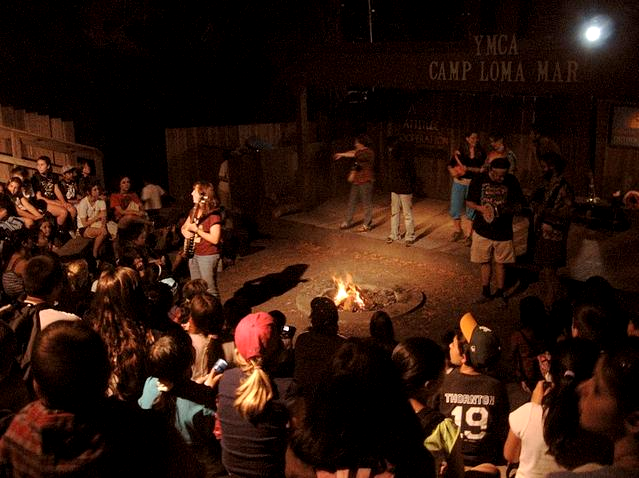 Campfire!
[Speaker Notes: Then we wind things down with some songs and stories at campfire to help you go to sleep. You will have thirty minutes to use the restroom, brush your teeth, and get changed.  lights out is at 9:30]
Lights Out at 9:30
Z
Z
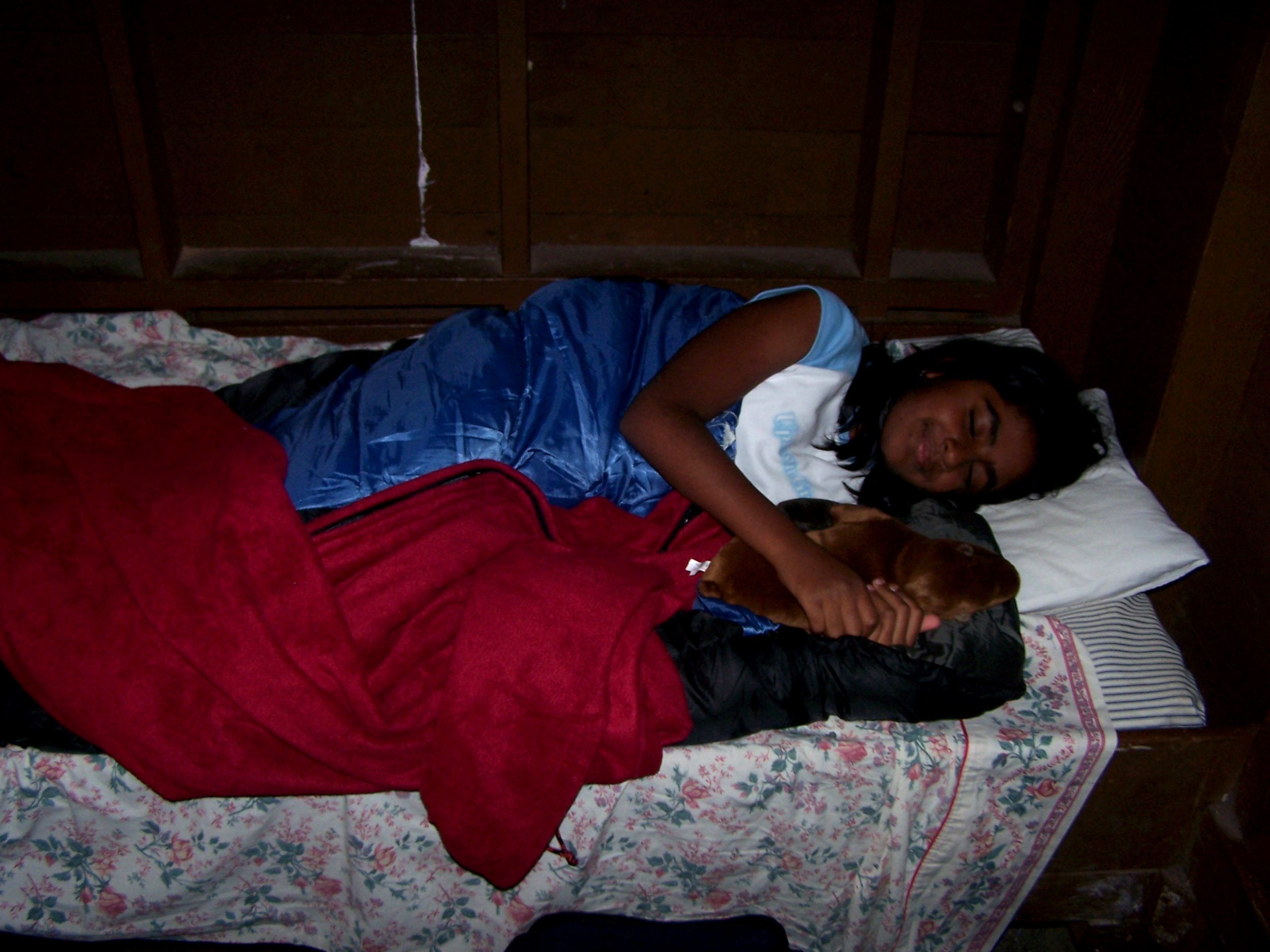 Z
Z
Sweet Dreams!
[Speaker Notes: We hope you sleep really well, you will be very tired from all of your activities]
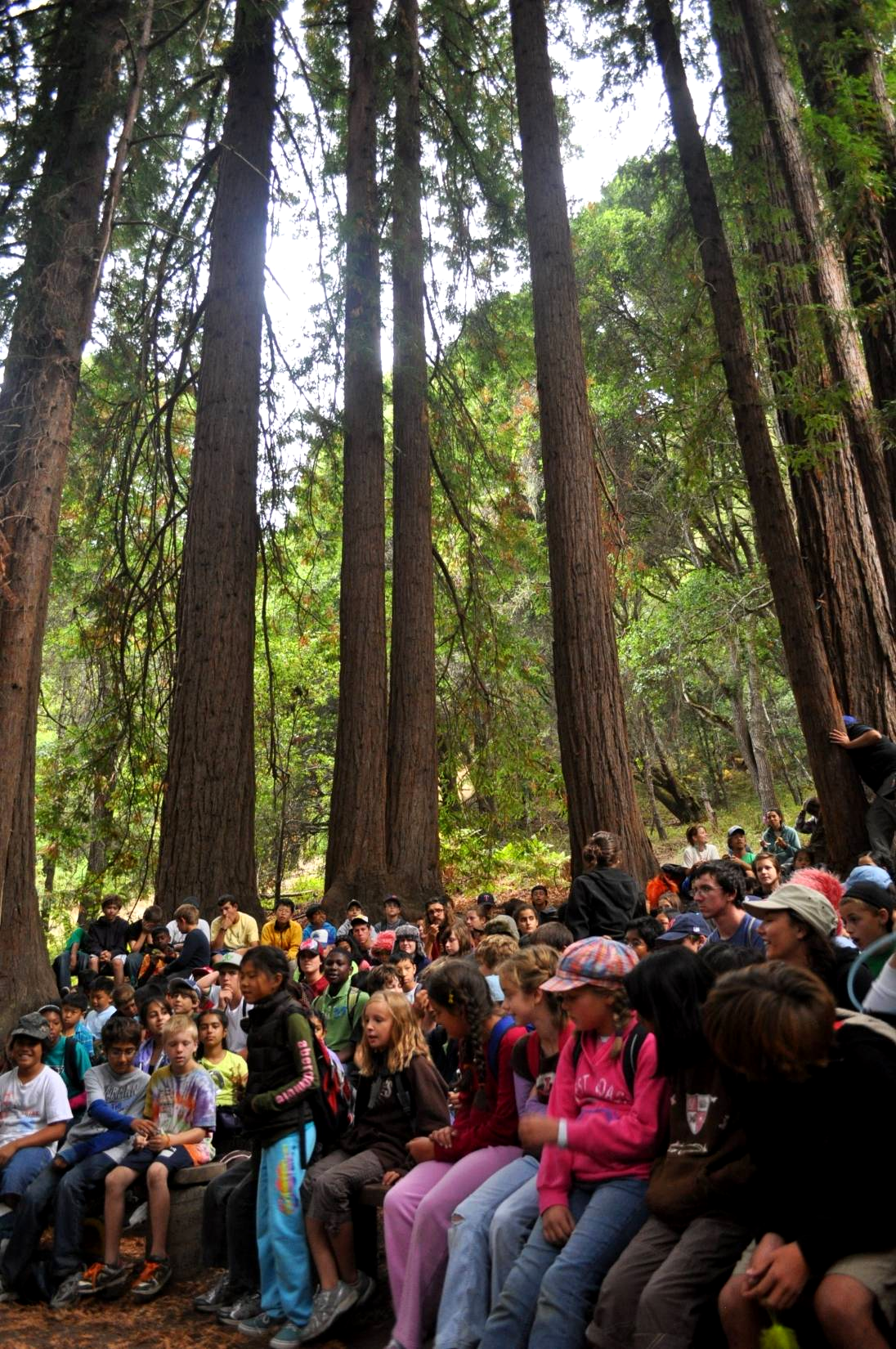 Graduate from
Outdoor School
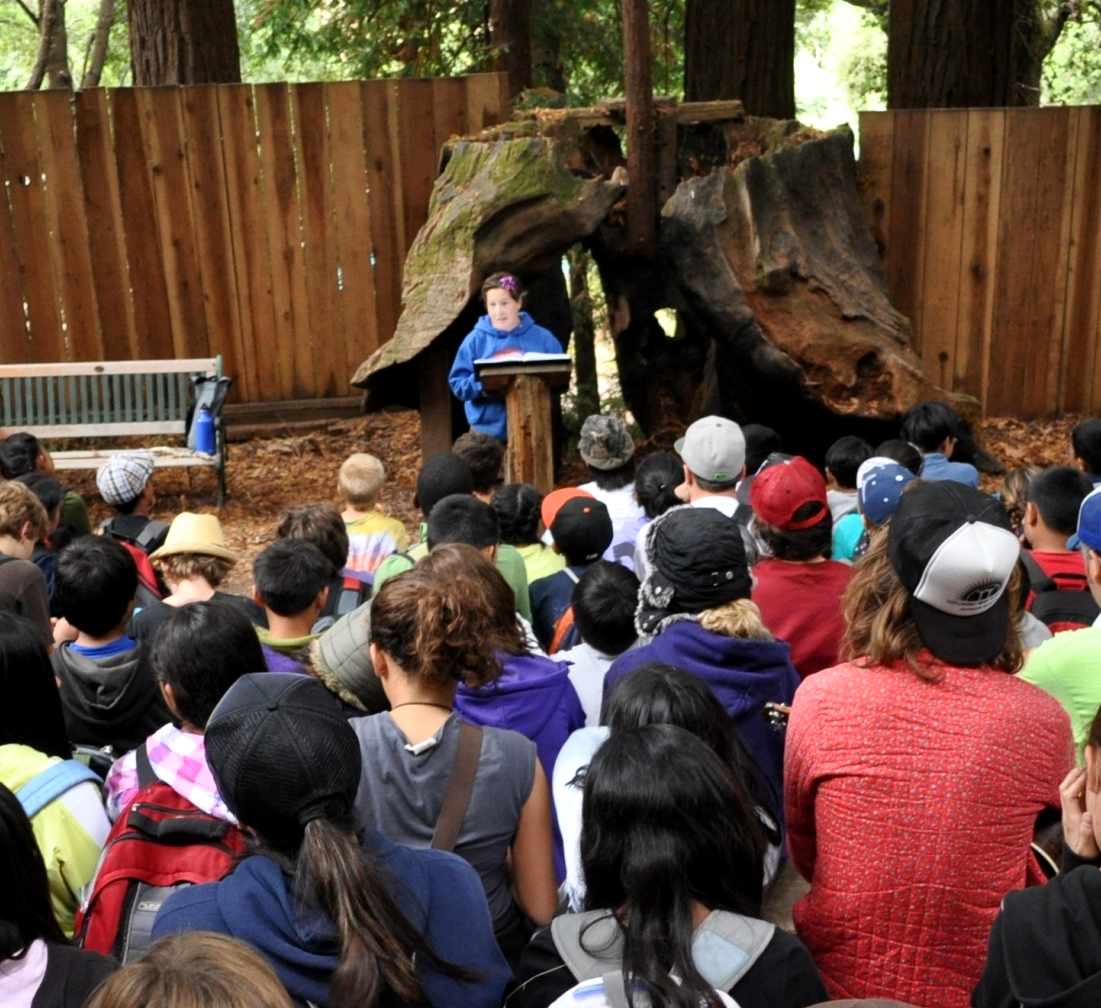 [Speaker Notes: Then on the last day, we have a graduation ceremony for you to honor you for all the new things you tried and new friends you made. Our naturalists will perform something unique for your group, and some of you will get to share about your experience as well.]
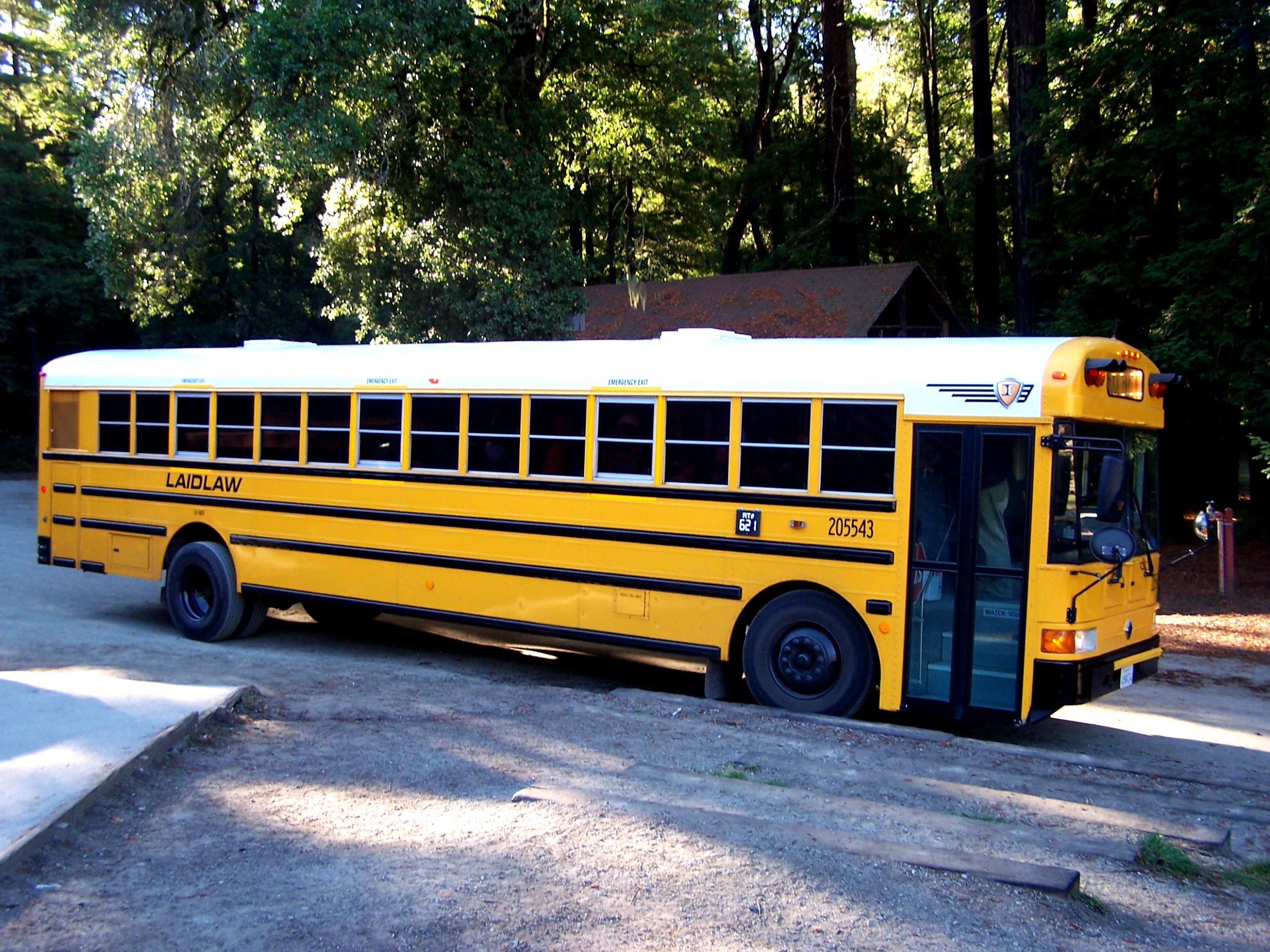 Goodbye!
[Speaker Notes: Then you will eat some lunch before you get on the bus to go home and tell your friends and family all about your amazing week at Outdoor School!]
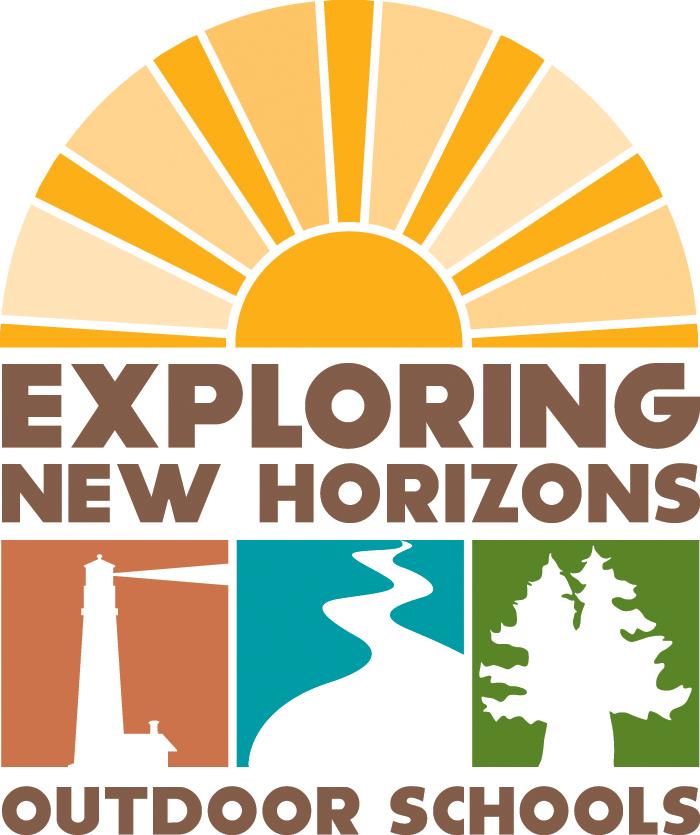 exploringnewhorizons.org